Βασικές αρχές στοχεύουσας θεραπείας
Εμμανουήλ Παναγιώτου, MD, MSc
Ειδικευόμενος Παθολογικής Ογκολογίας
Γ' Παθολογική Κλινική και Ομώνυμο Εργαστήριο
Ιατρική Σχολή ΕΚΠΑ, ΓΝΝΘΑ «Η Σωτηρία»
empanagi@med.uoa.gr
Reasoning for targeted therapy
Certain molecular alterations are oncogenic drivers:
Cancer cells depend on altered genetic pathways for survival
Alterations are unique or overexpressed in cancer cells
Less toxicity to normal cells
Targeting driver mutations may stop tumor progression
Differences
Chemotherapy
Targeted therapy
All rapidly dividing normal and cancerous cells
Identified because they kill cells
Cytotoxic
Specific molecular targets associated with cancer
Designed to interact with a specific target
Often cytostatic
Who will benefit from targeted therapy?
Biomarker:
Organ site
Histology
Gene
Genomic alteration
RNA transcript
Protein expression
Post-translational protein modification
Multigene panels
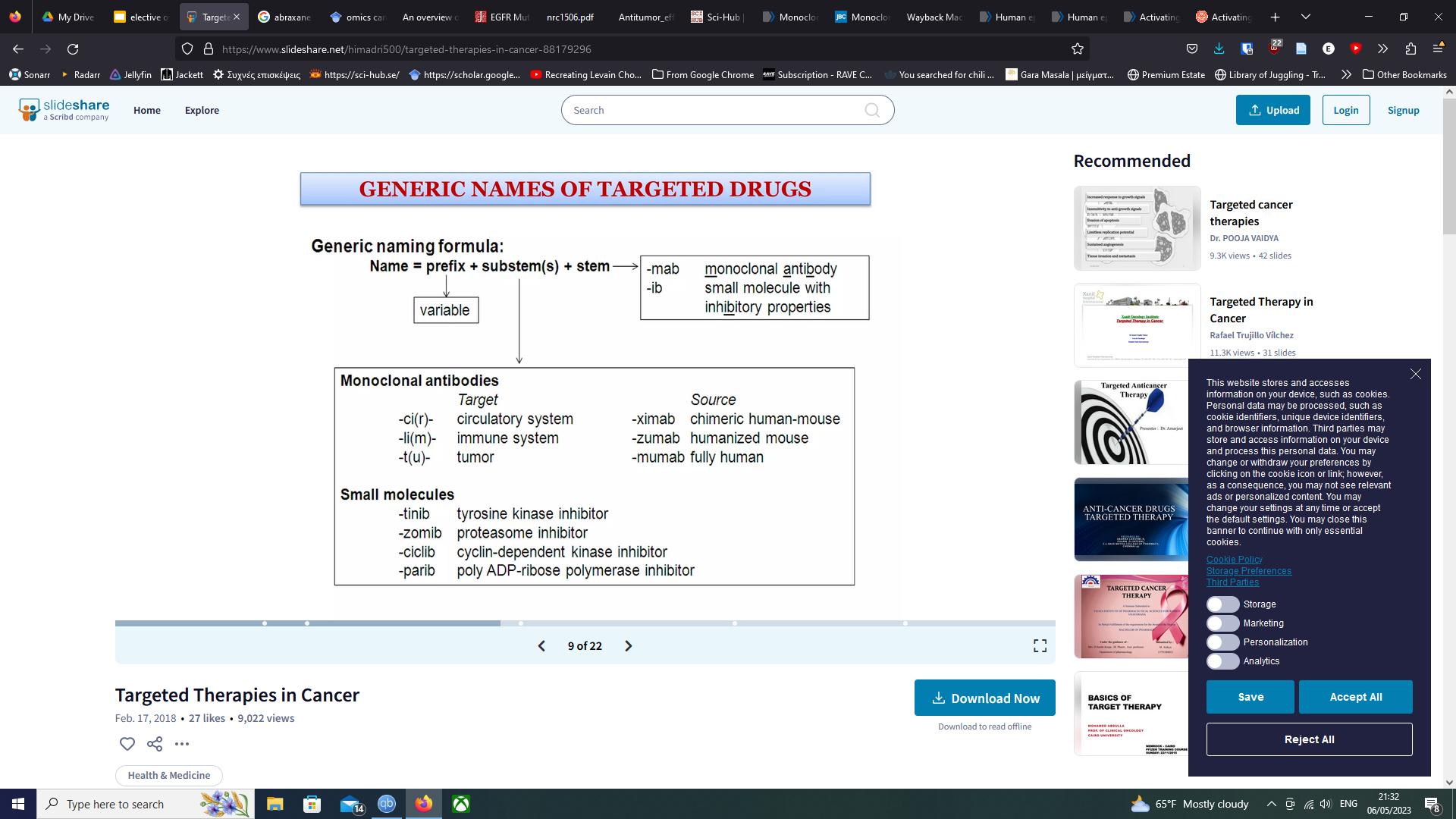 Types of targeted therapies
Tyrosine kinase inhibitors
Hormone therapies
Monoclonal antibodies
Bispecific antibodies
Targeted delivery of chemotherapy
Liposomes
Nanoparticles
Antibody-drug conjugates
Targeted chemotherapy
Liposomal doxorubicin
Nanoparticle albumin-bound paclitaxel
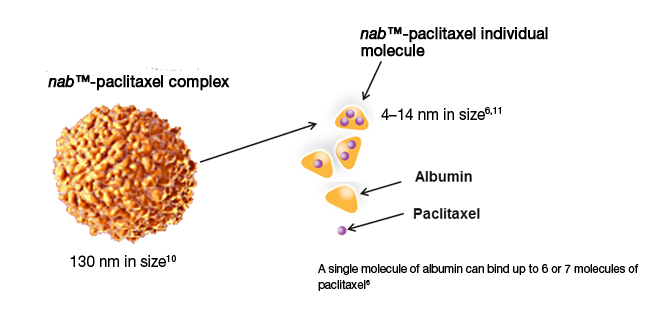 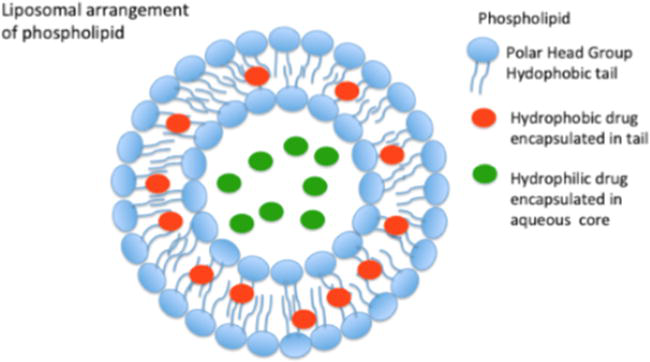 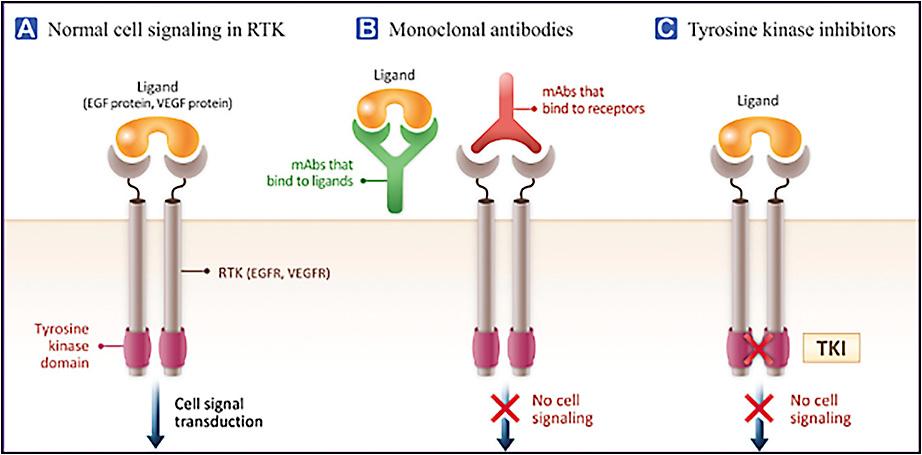 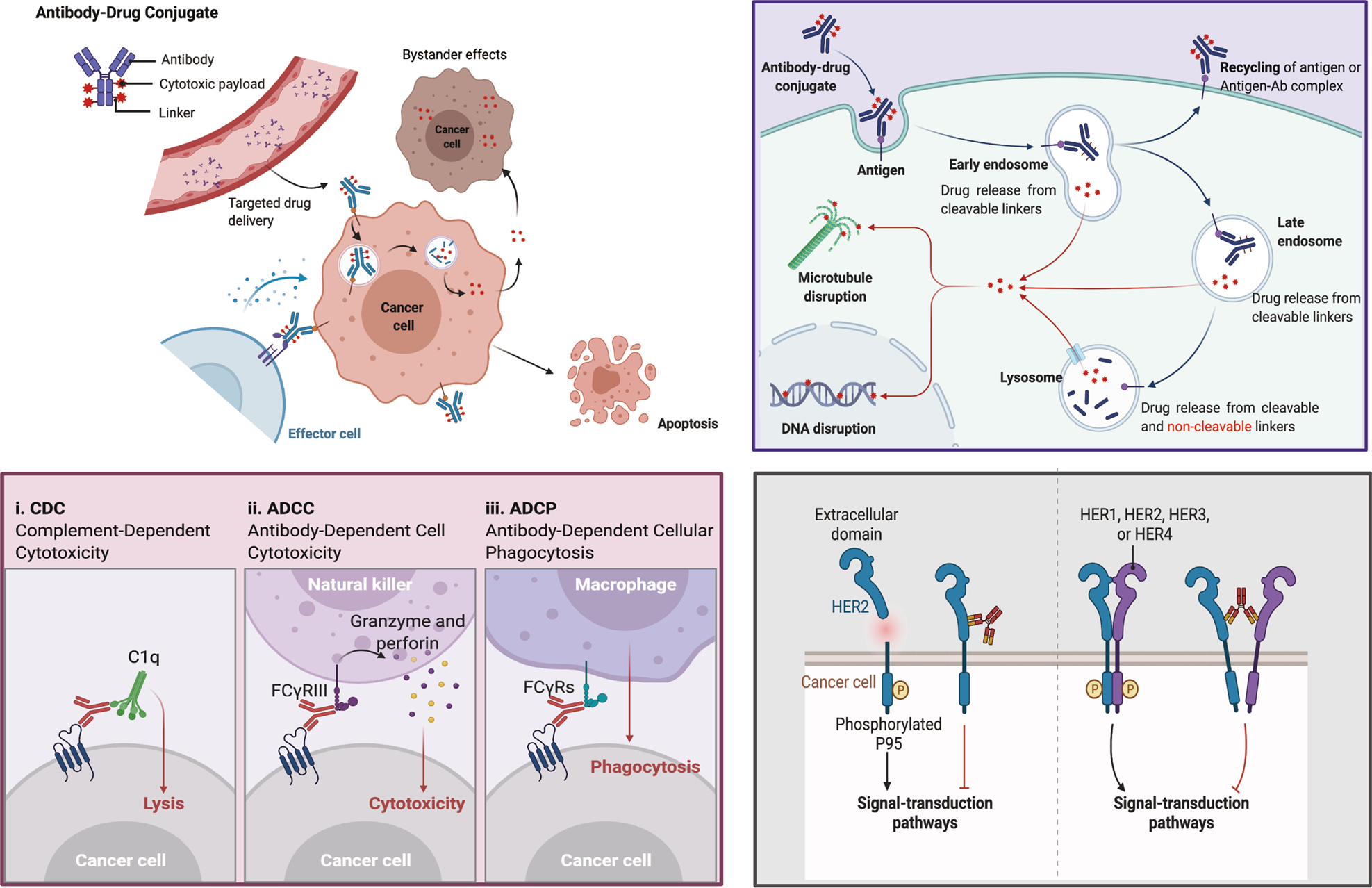 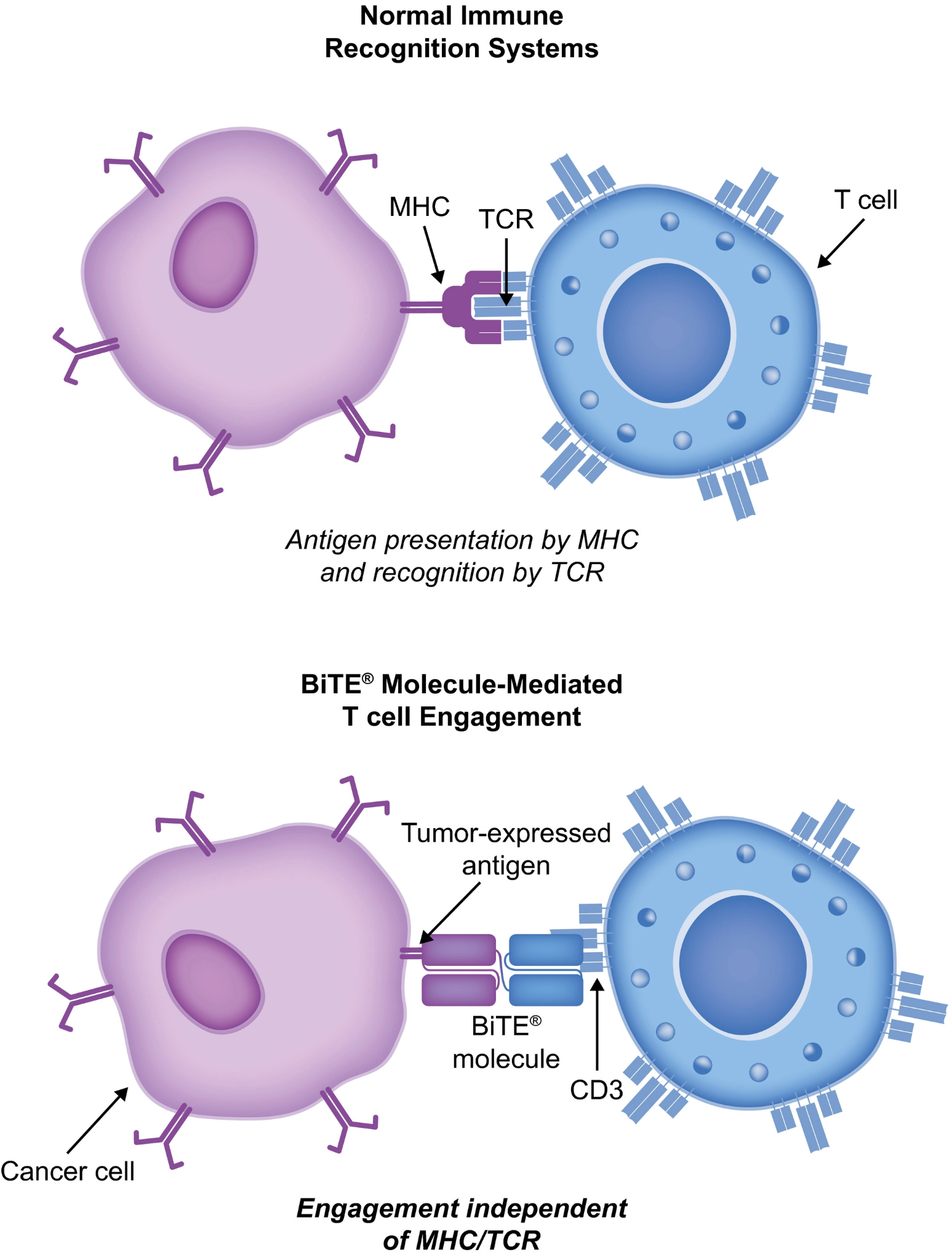 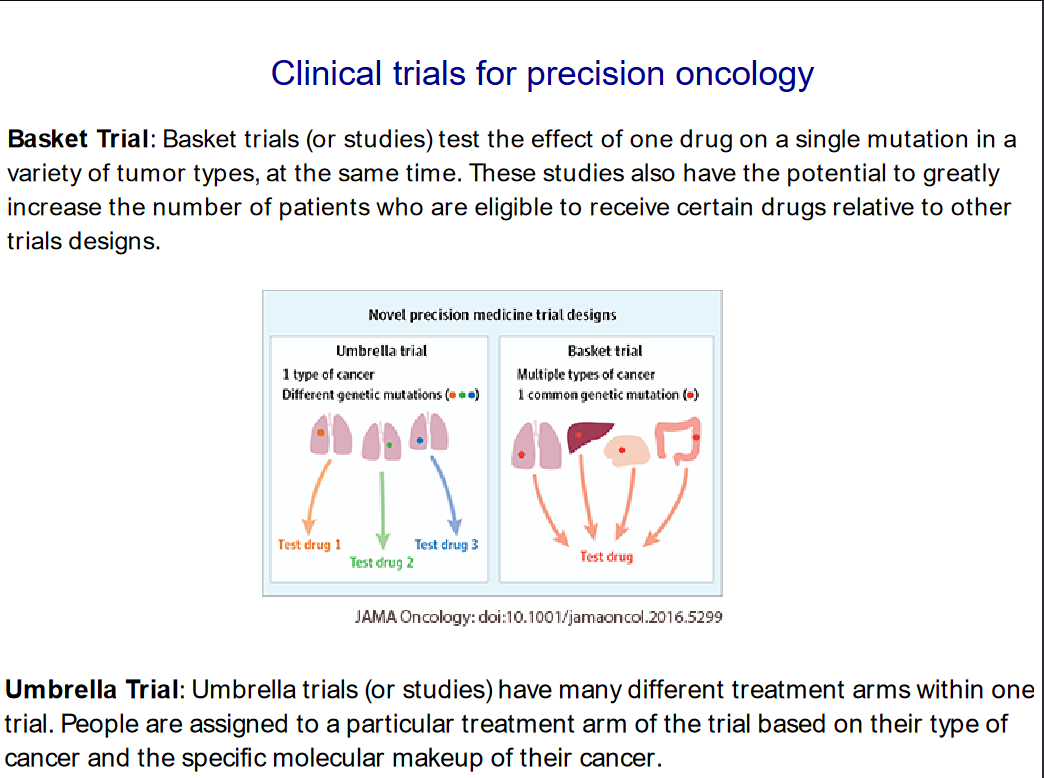 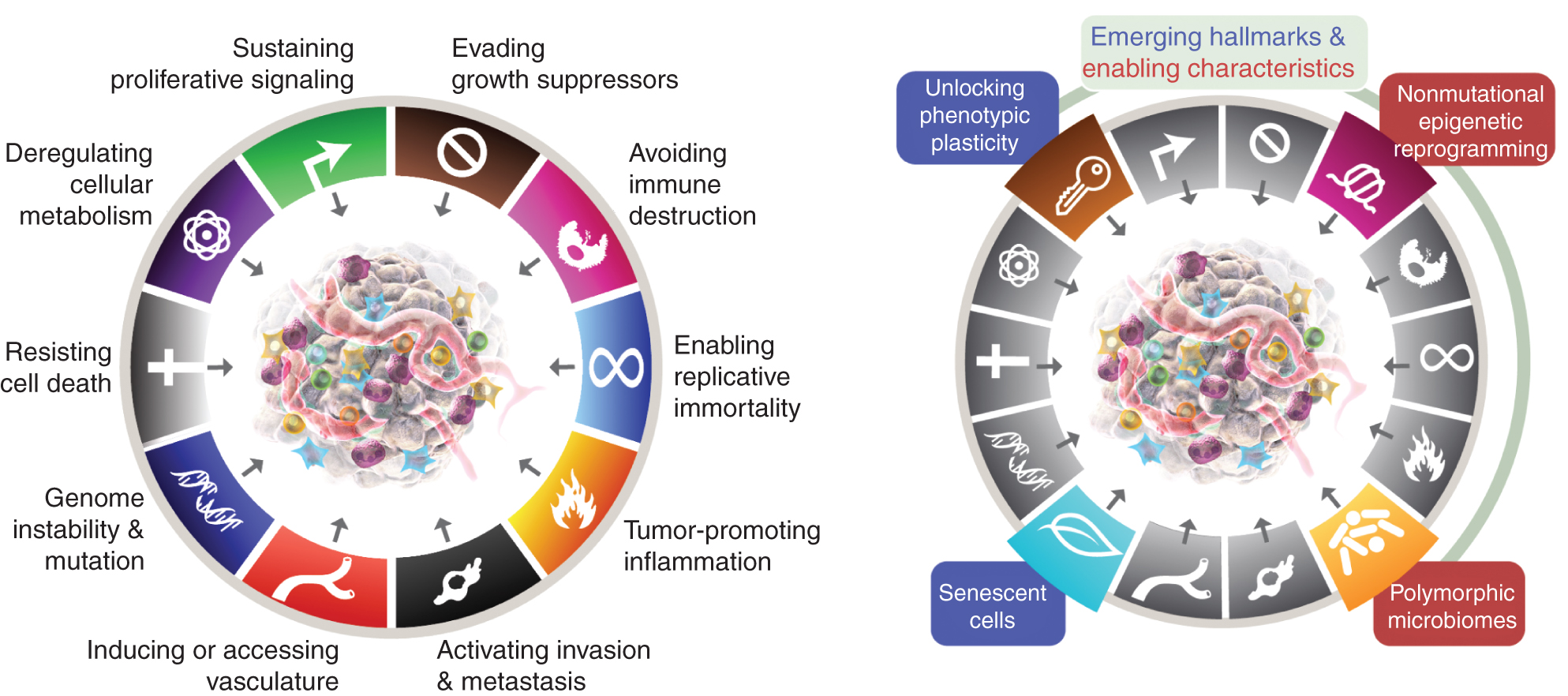 EGFR: preclinical studies
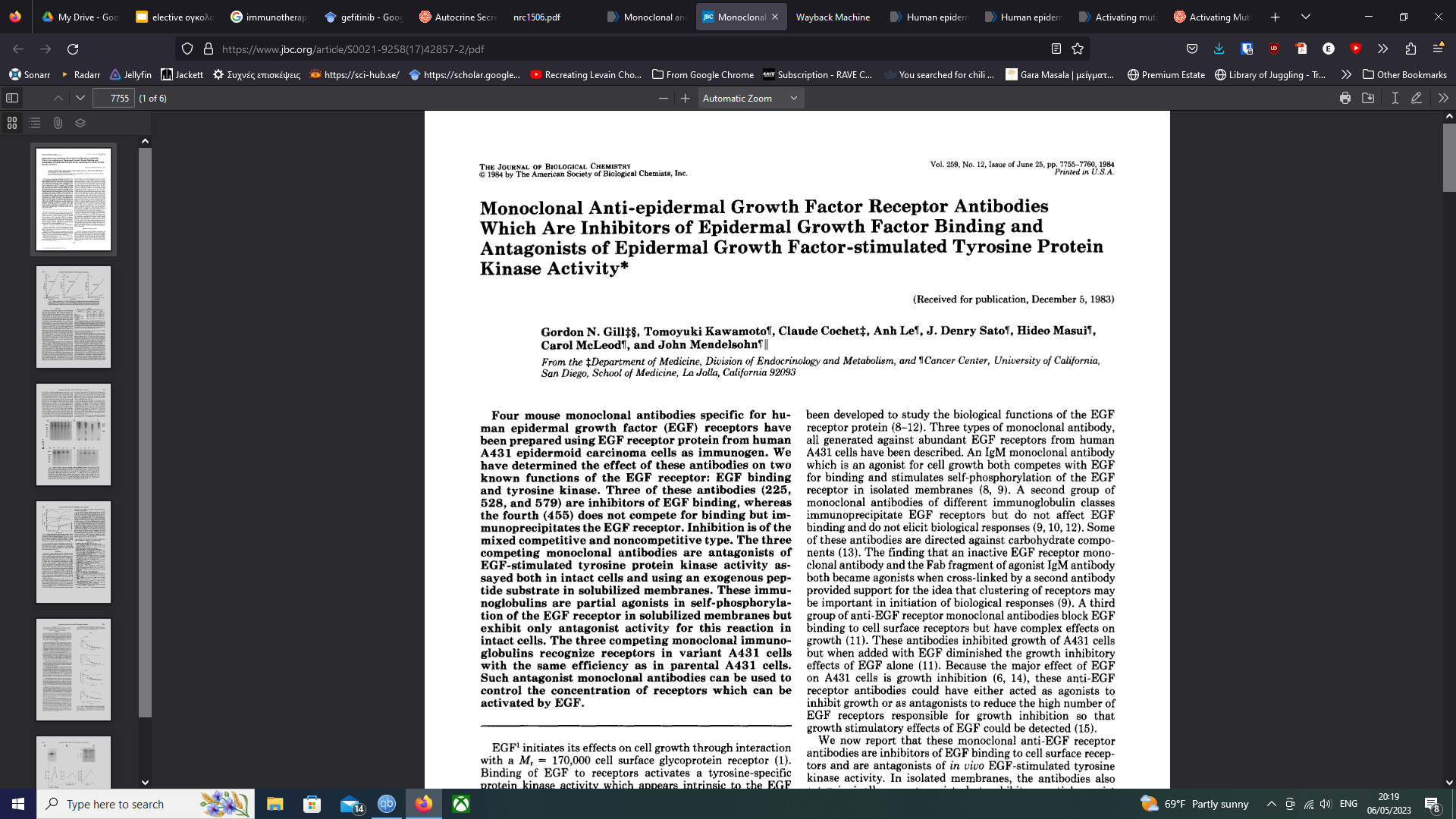 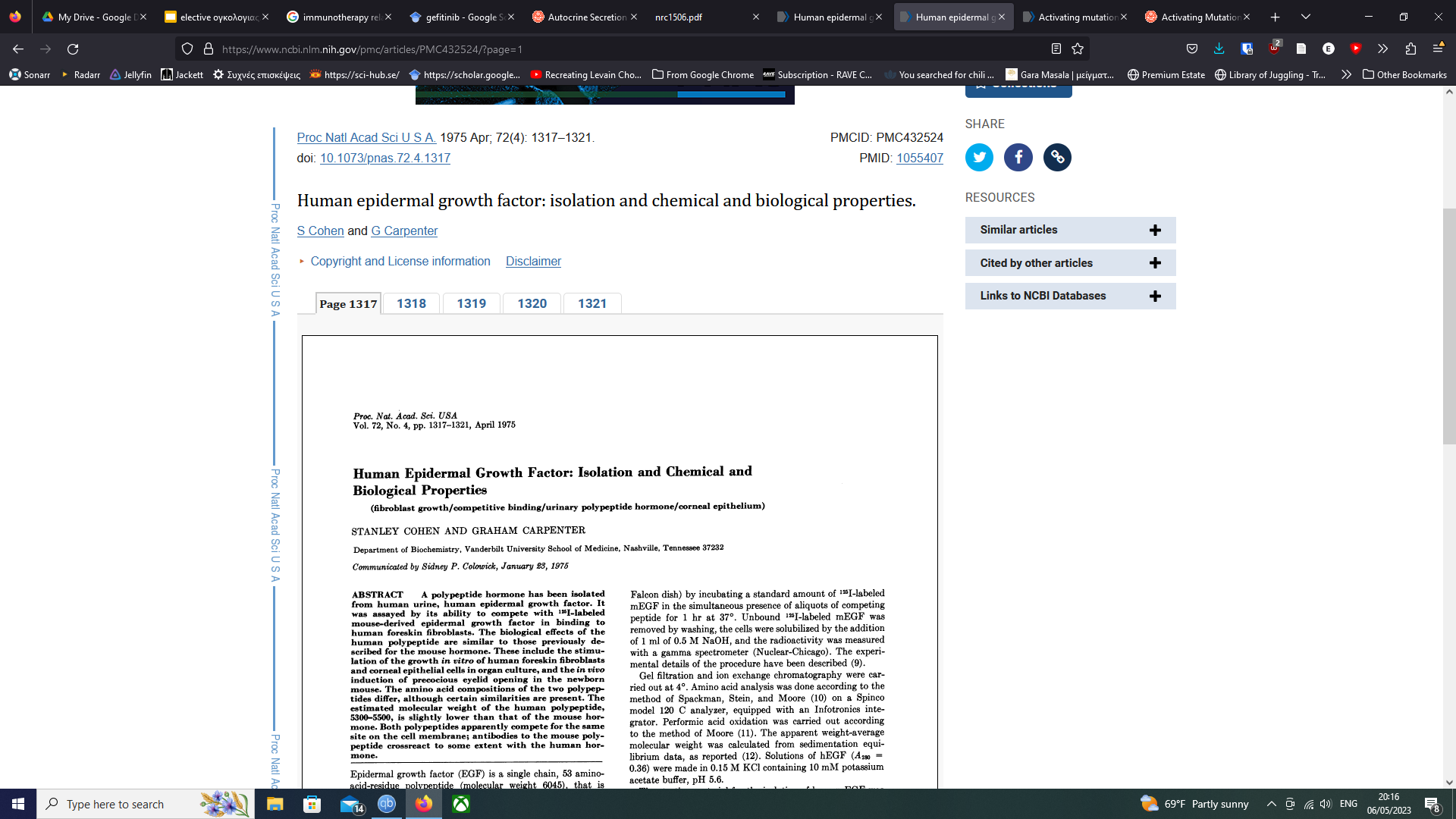 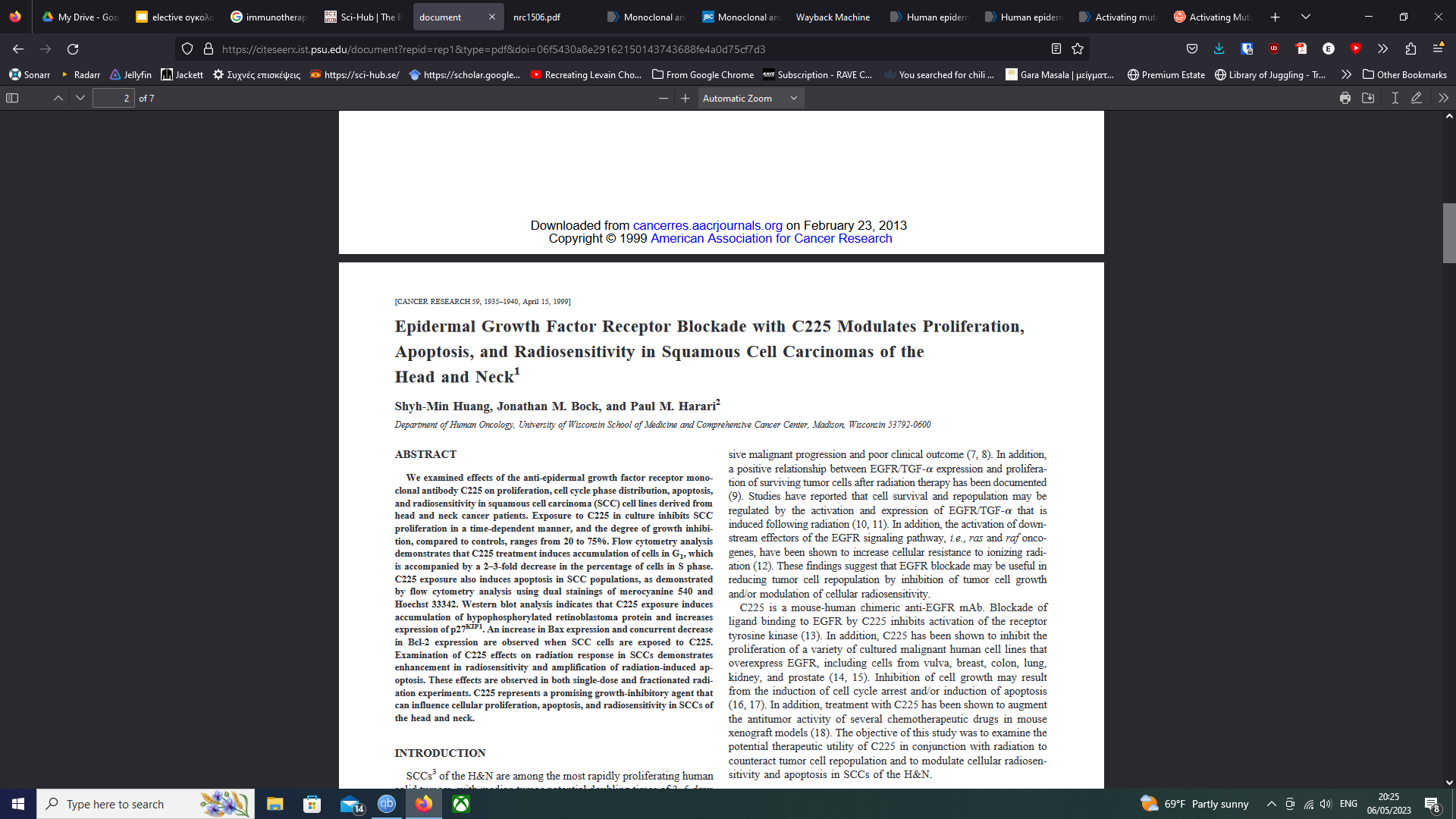 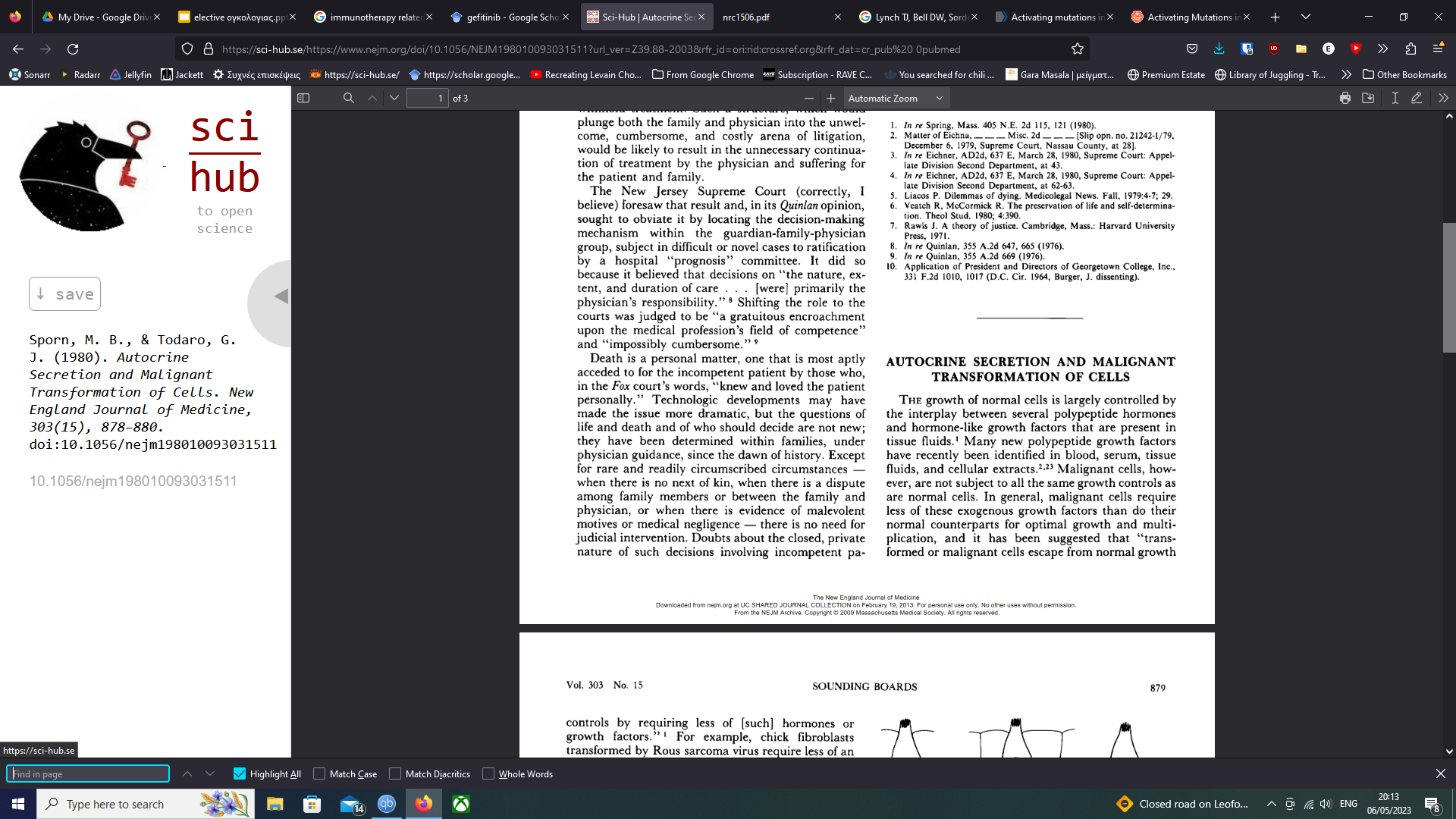 EGFR: Tyrosine kinase inhibitors
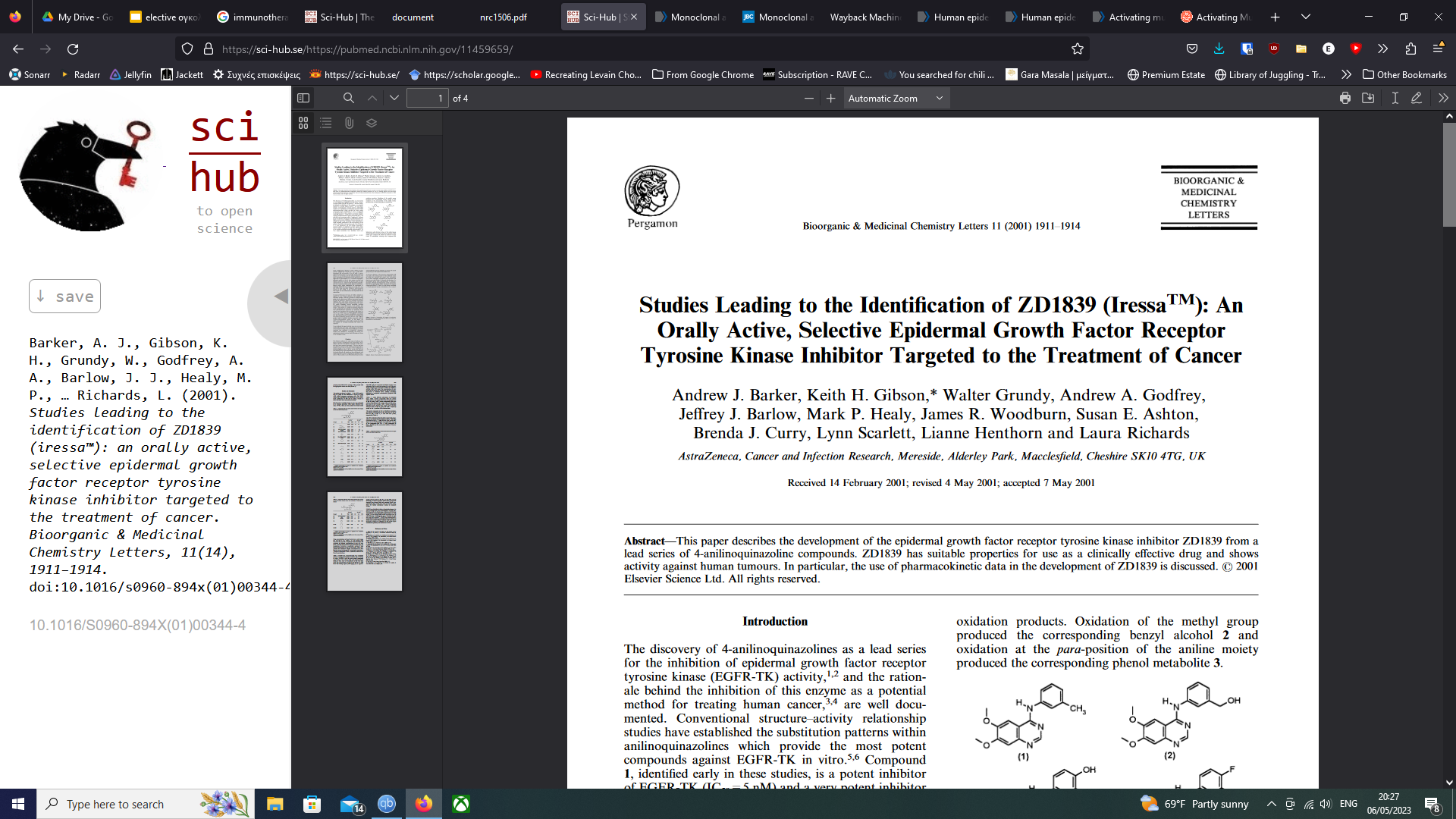 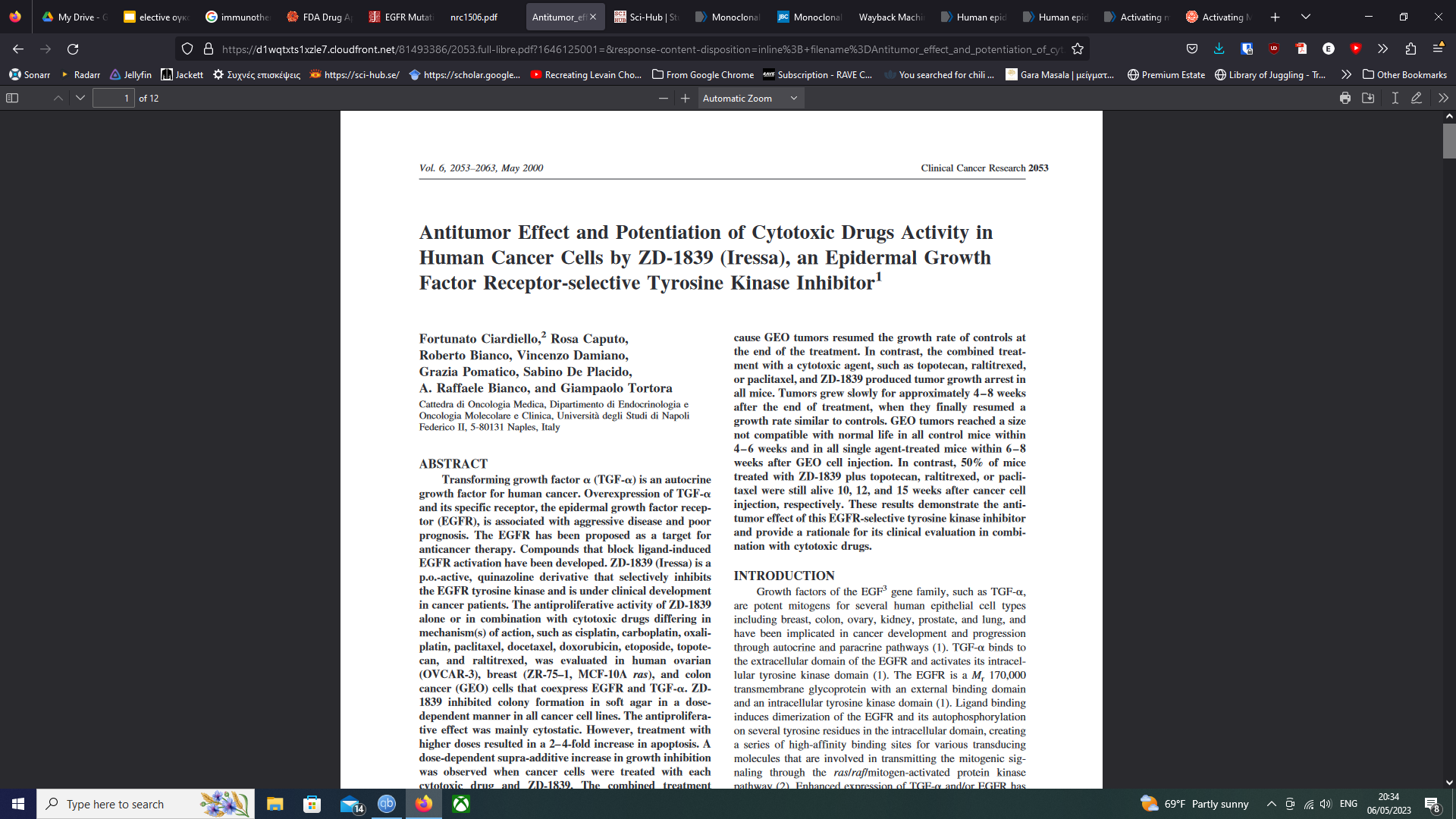 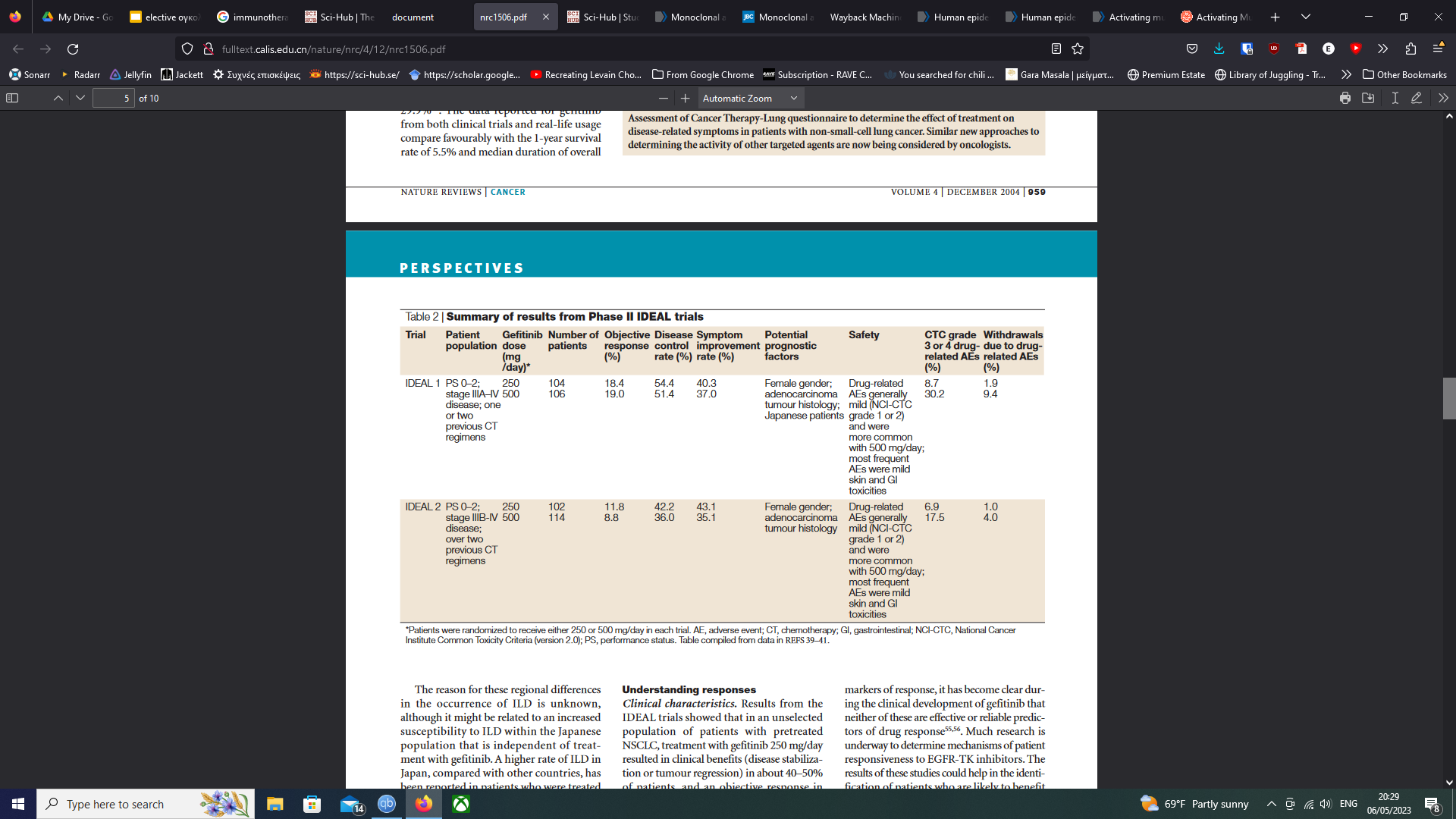 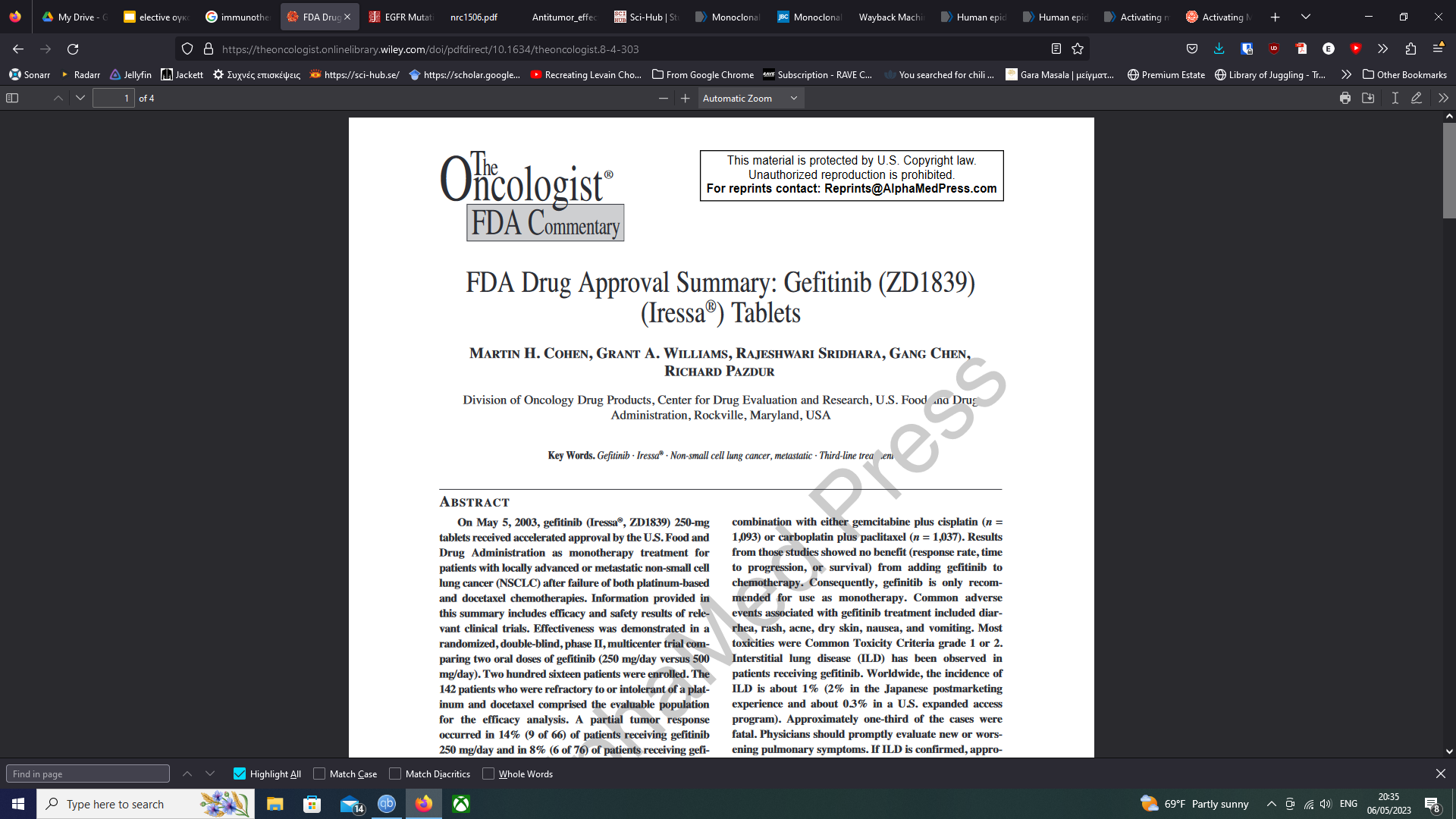 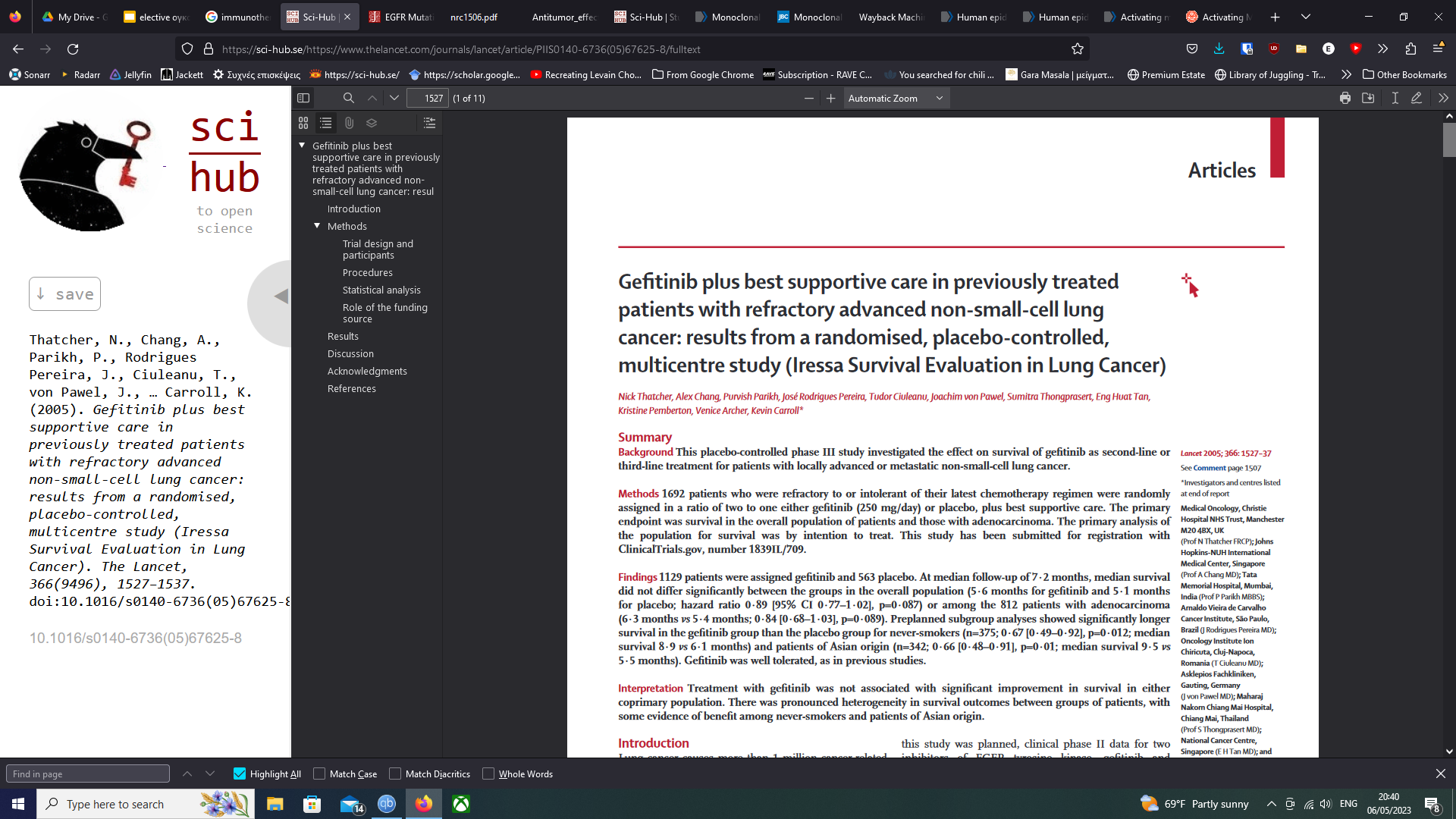 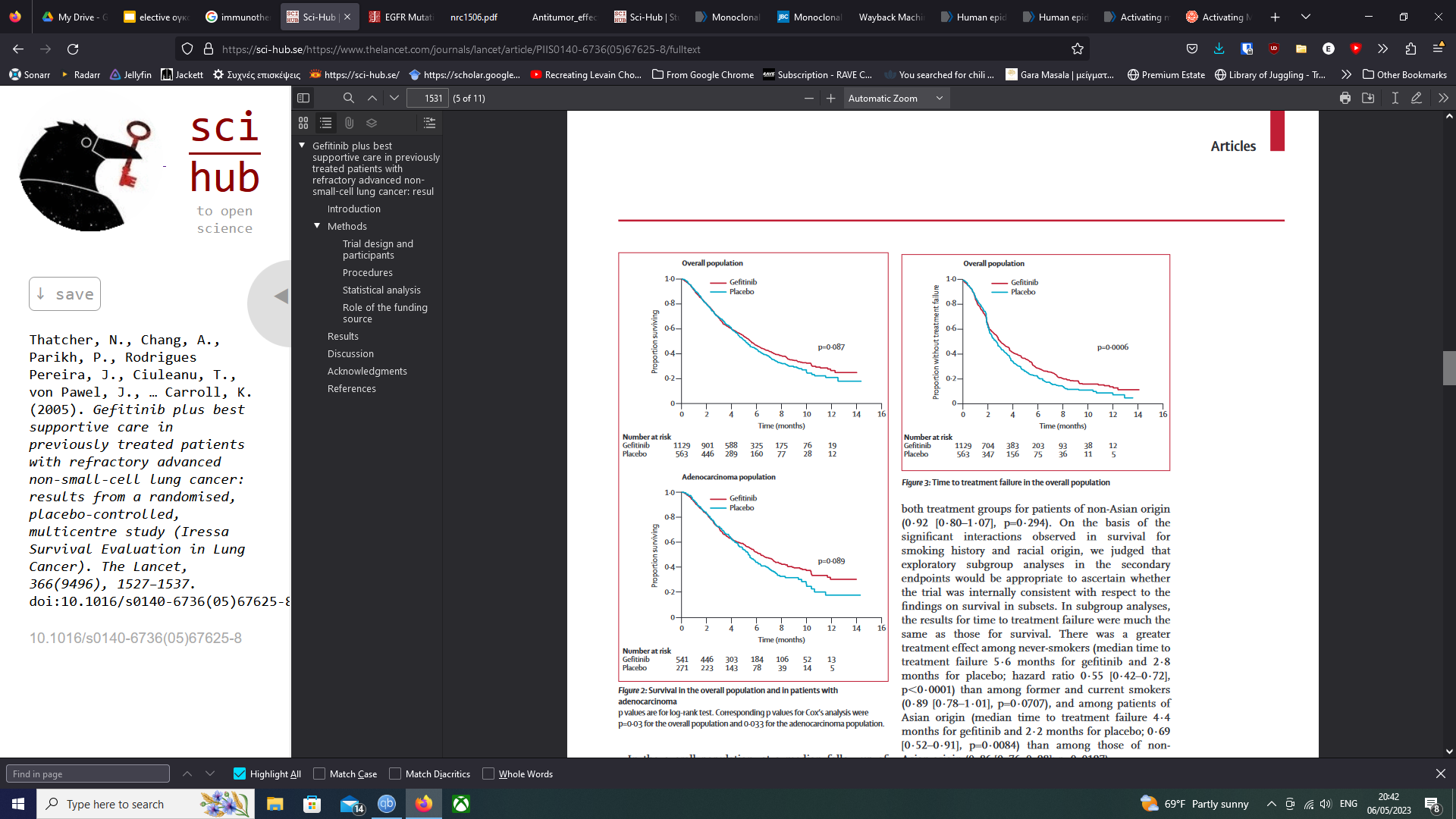 Median overall survival:
Gefitinib: 5.6 months
Placebo: 5.1 months

Hazard ratio: 0.89 
[95% CI 0.77–1.02], p=0.087
Why didn’t it work?
Gefitinib has no activity in advanced NSCLC
ORR: 12-18%
Suboptimal dose
No difference between 250mg and 500mg in phase II trials
Small follow-up period
Results did not change after longer follow-up
Only some patients benefit
Heavily pre-treated patients, non-responsive to any treatment
Methodological issues
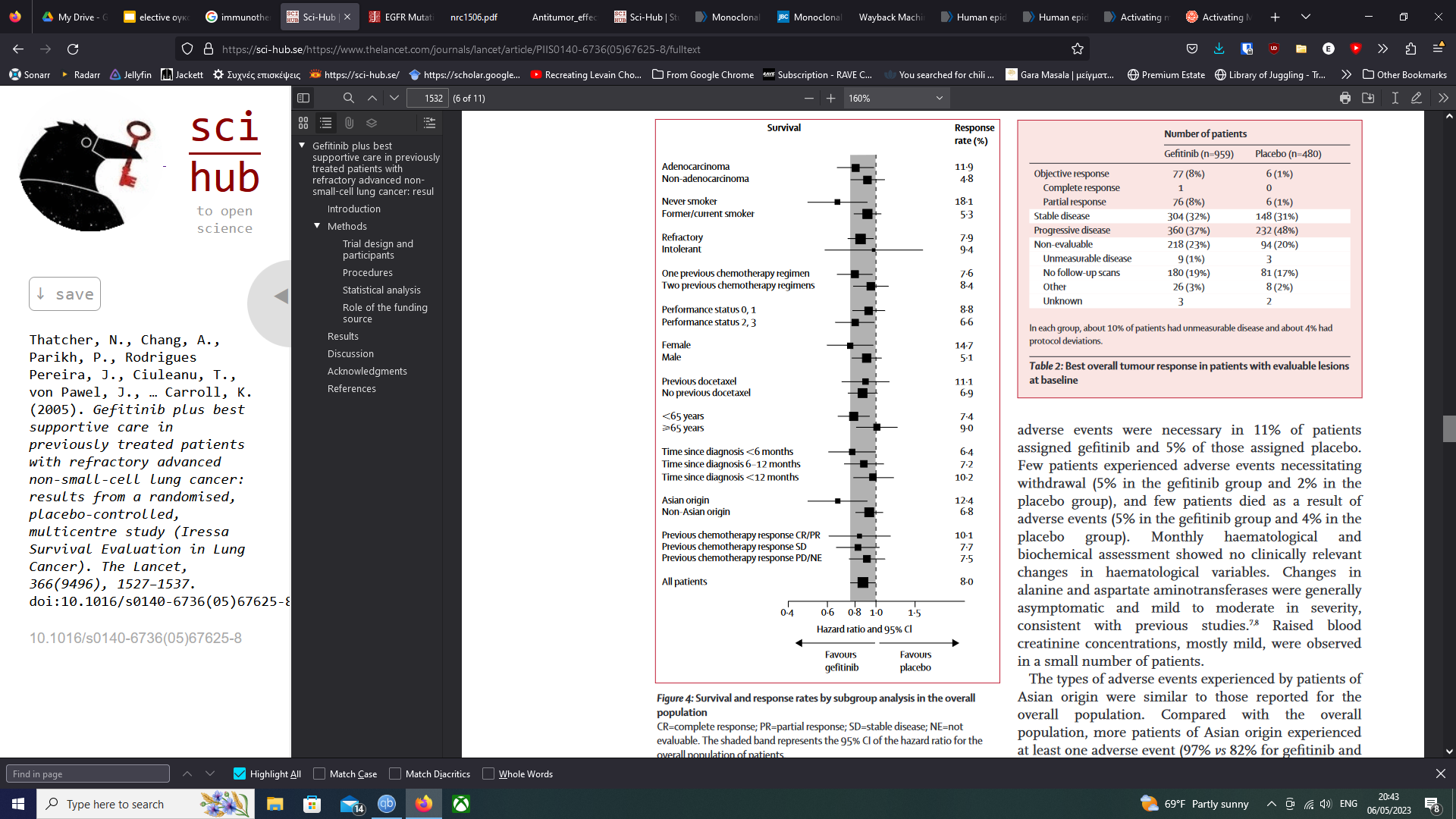 TARGETING EGFR IN ADVANCED NSCLC
1st line gefitinib versus chemotherapy – IPASS study
Untreated Asian
patients* with stage IIIb/IV
NCSLC and PS 0-2
(N = 1217)
Gefitinib 250 mg/day
(n = 609)
R
Carboplatin AUC 5-6 +
Paclitaxel 200 mg/m2 q3w (n = 608)
*Never smokers or ex-light smokers.
Primary endpoint: PFS
Biomarker analysis: EGFR mutation, expression, and gene copy number
Fukuoka M, et al. ASCO 2009. Abstract 8006.
TARGETING EGFR IN  ADVANCED NSCLC
1st line gefitinib versus chemotherapy – IPASS study
PFS: Mutated EGFR	PFS: Wild-Type EGFR
100	100
Median PFS
Gefitinib (n = 91): 1.6 mos
CP (n = 85): 5.5 mos
Median PFS
Gefitinib (n = 132): 9.5 mos
CP (n = 129): 6.3 mos
80	80
Progression free (%)
Progression free (%)
60	60

40	40
20	20
HR: 2.85
P < 0.0001
HR: 0.48
P < 0.0001
0
0
0
Fukuoka M, et al. ASCO 2009. Abstract 8006.
TARGETING EGFR IN  ADVANCED NSCLC
1st line gefitinib versus chemotherapy – IPASS study
OR: 2.75
P = 0.0001
OR: 0.80
P = 0.5580
OR: 1.49
P = 0.1093
OR: 0.94
P = 0.0013
OR: 1.79
P = 0.0243
OR: 1.44
P = 0.4146
80
70
60
50
40
30
20
10
0
71.2
Gefitinib
CP
58.9
51.5
47.3
44.8
41.8
ORR (%)
34
26.3
26.1
23.5
22.2
1.1
High	Low
EGFR Gene Copy  Number
Positive	Negative
EGFR Expression
Positive	Negative
EGFR Mutation
Fukuoka M, et al. ASCO 2009. Abstract 8006.
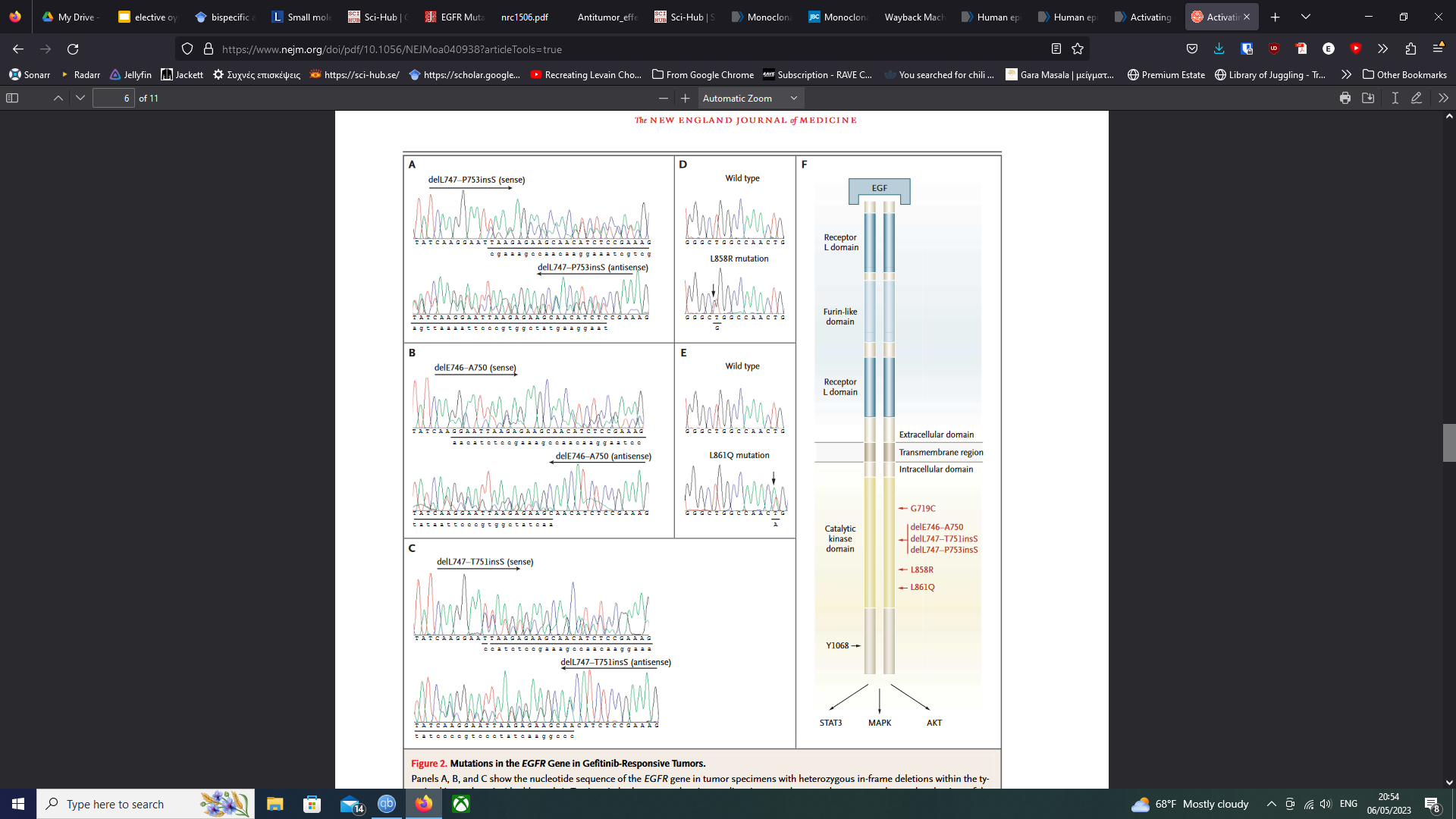 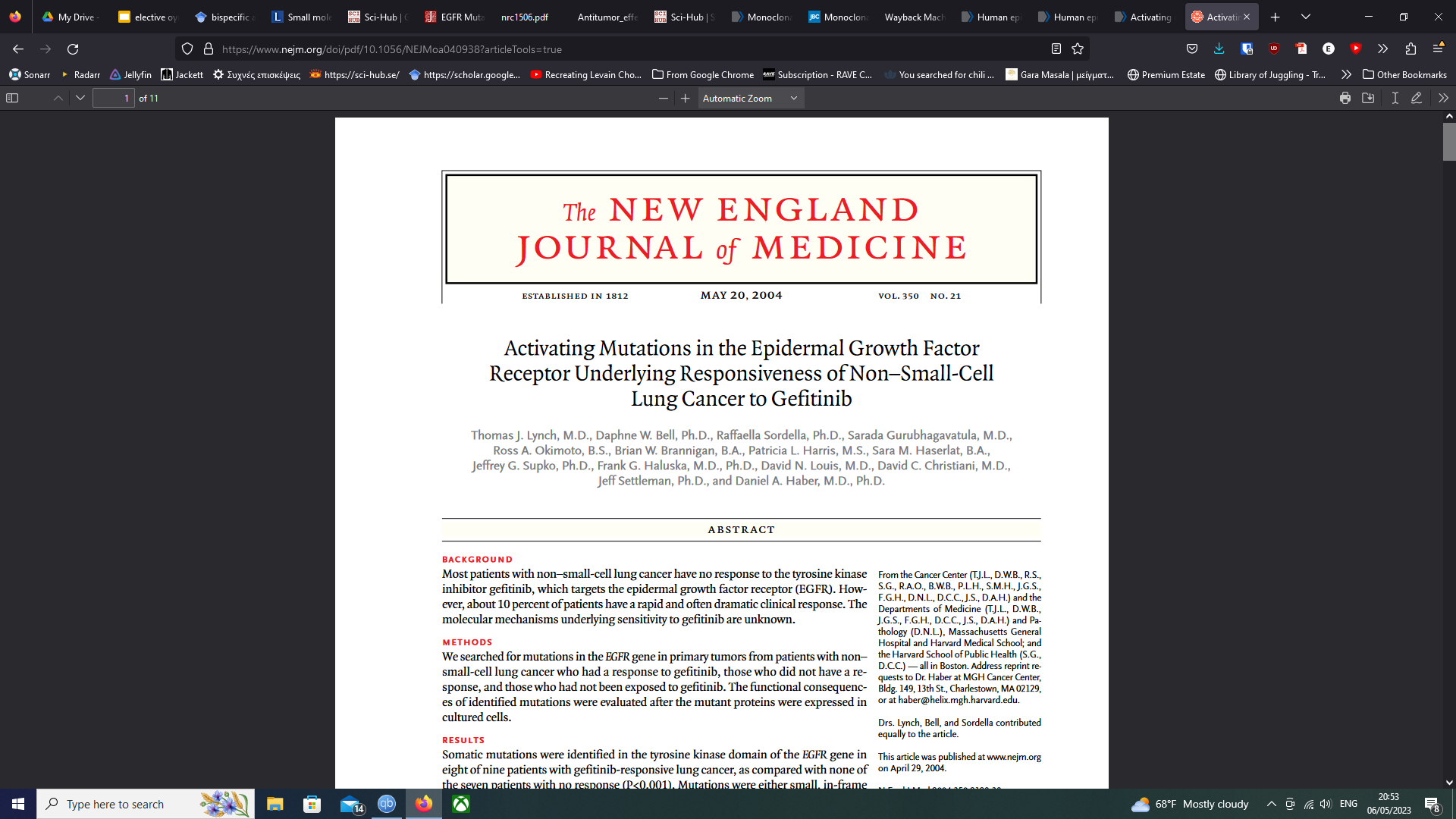 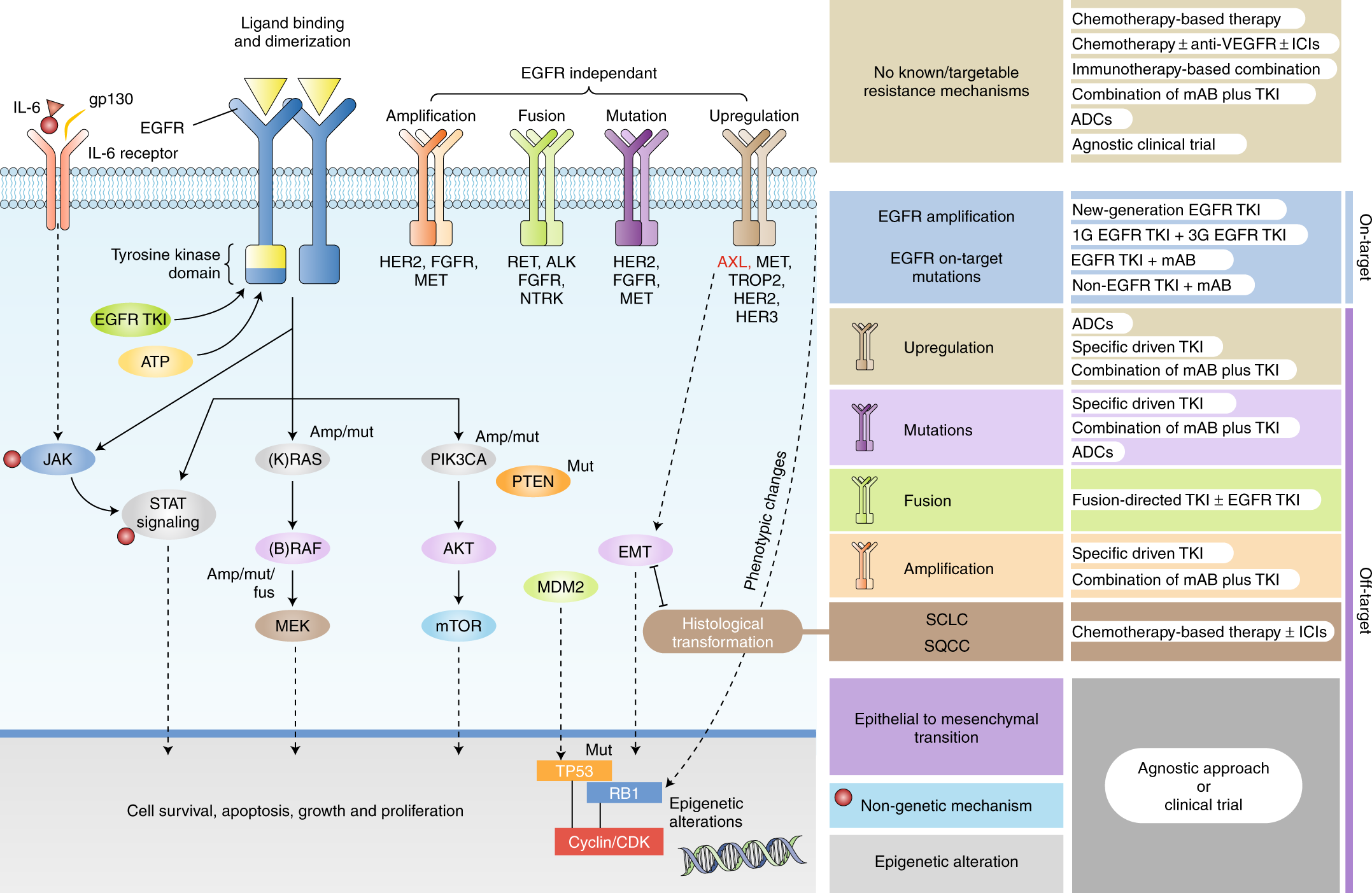 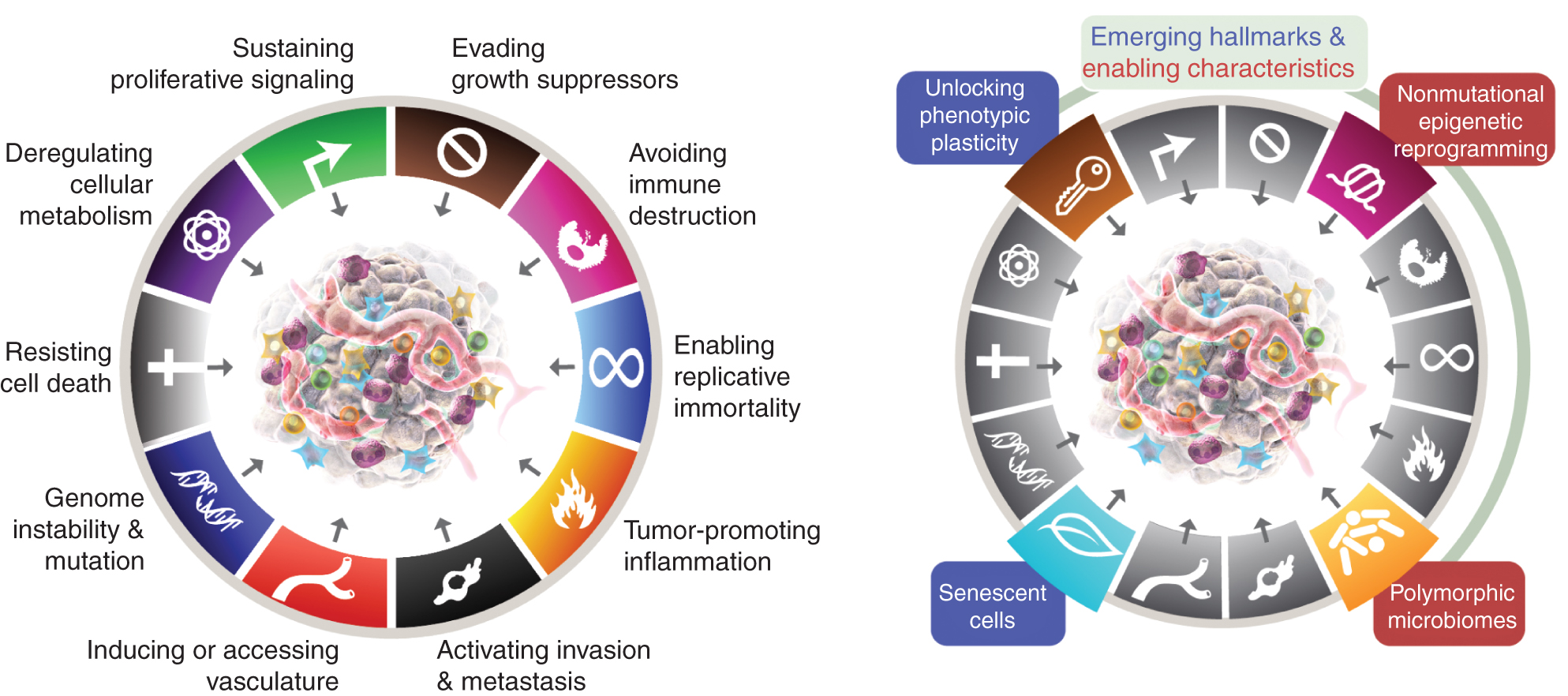 CTLA-4 is involved in antitumor immunity
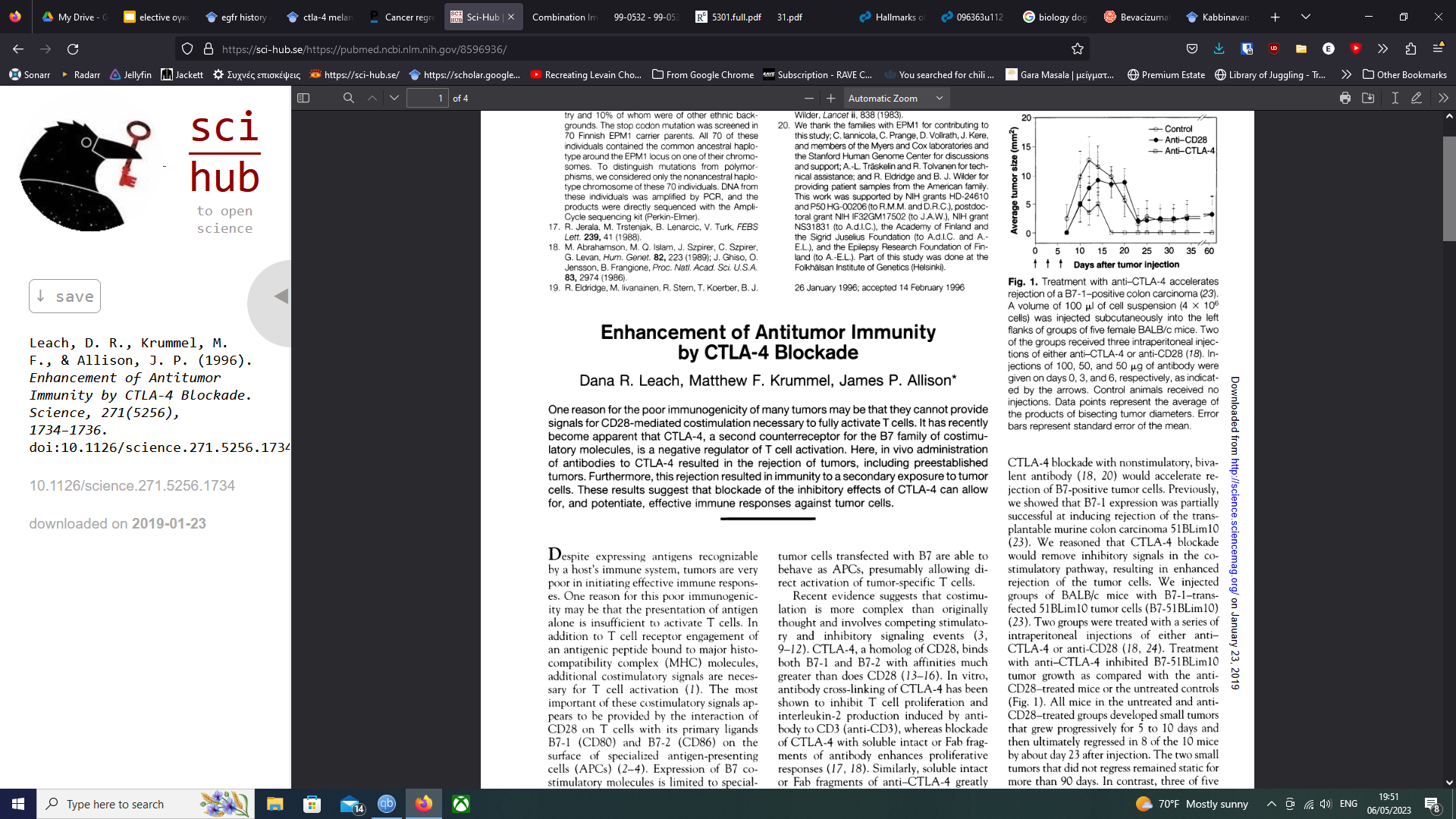 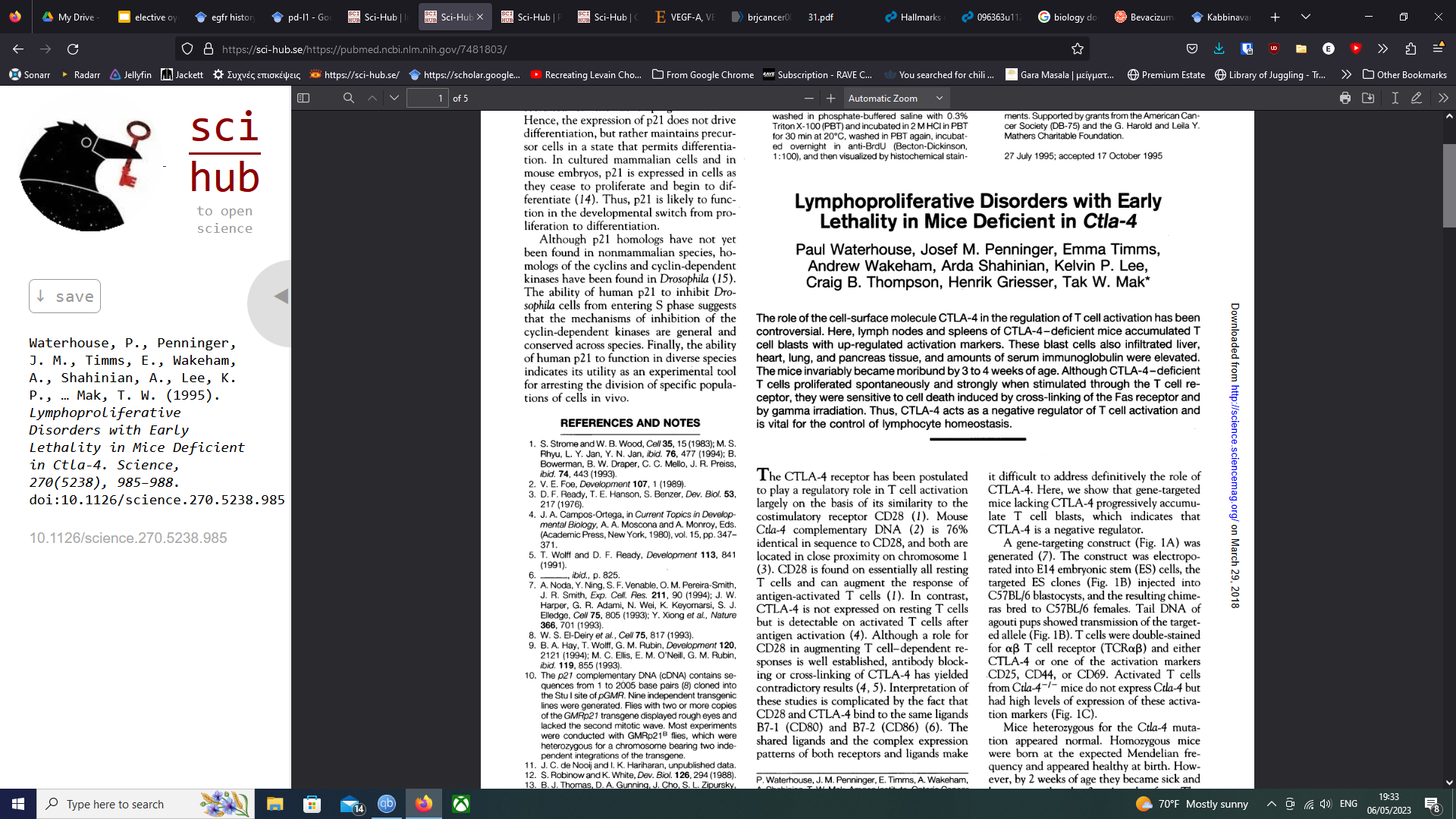 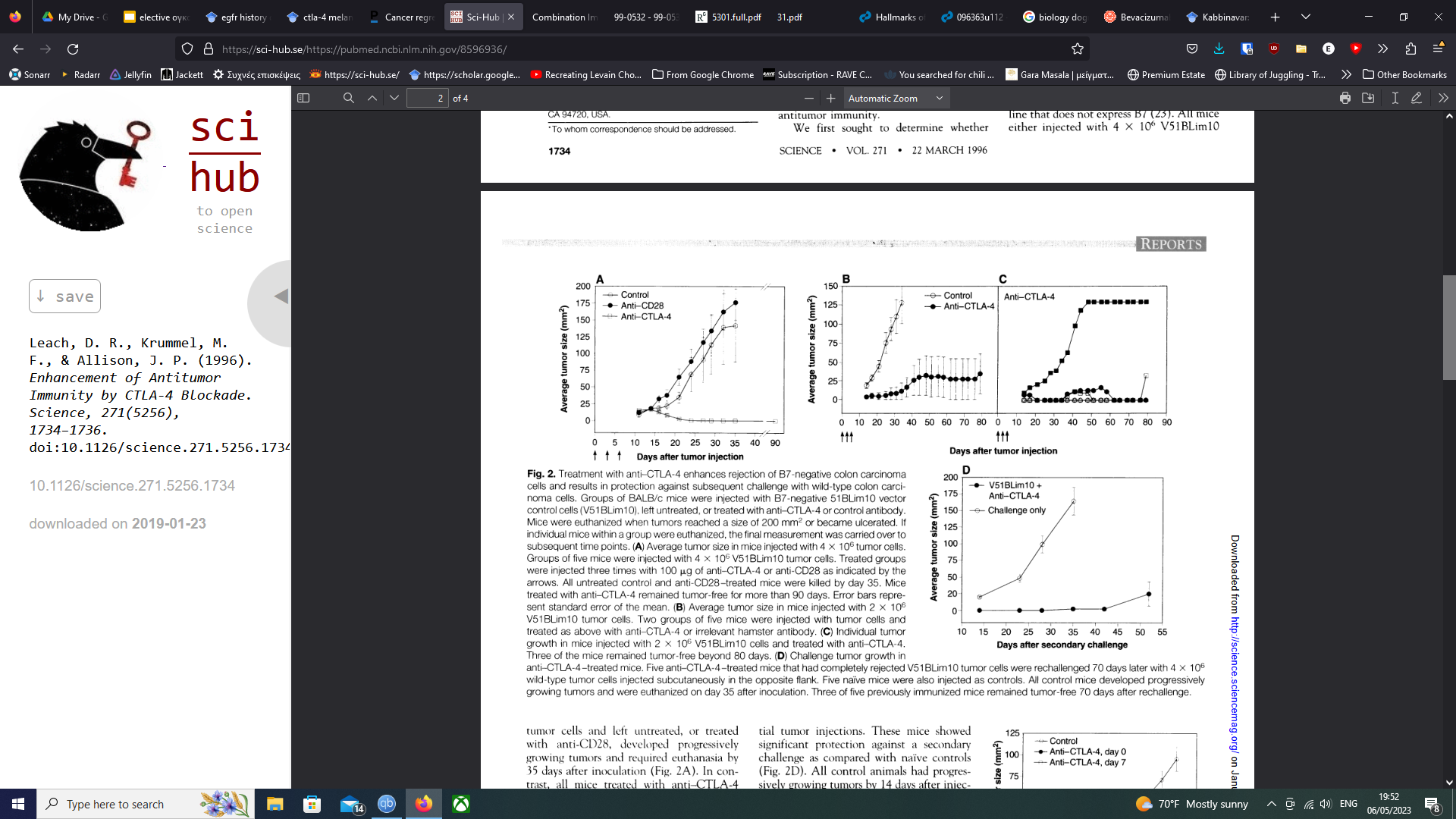 CTLA-4: Structural and functional modeling
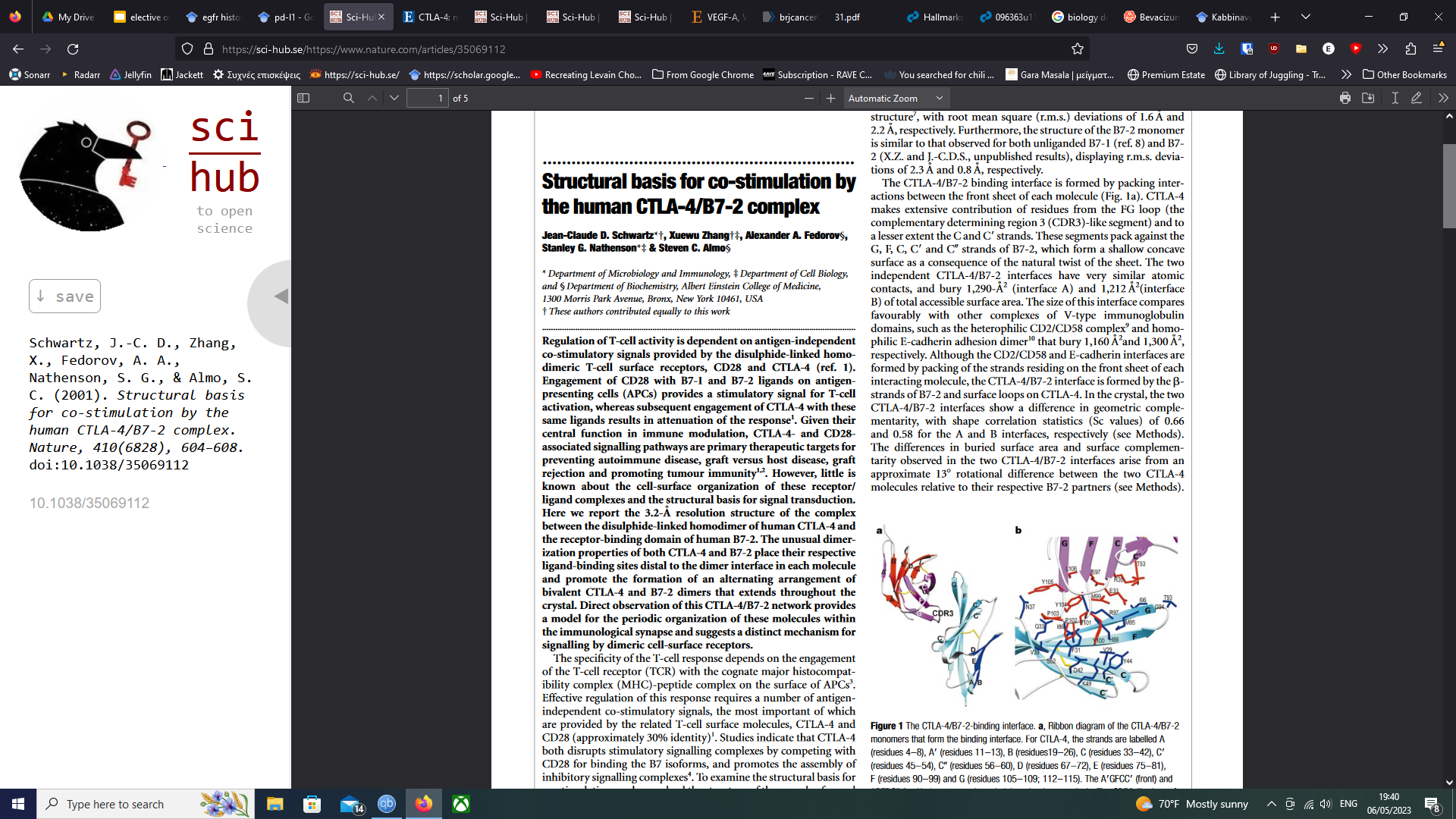 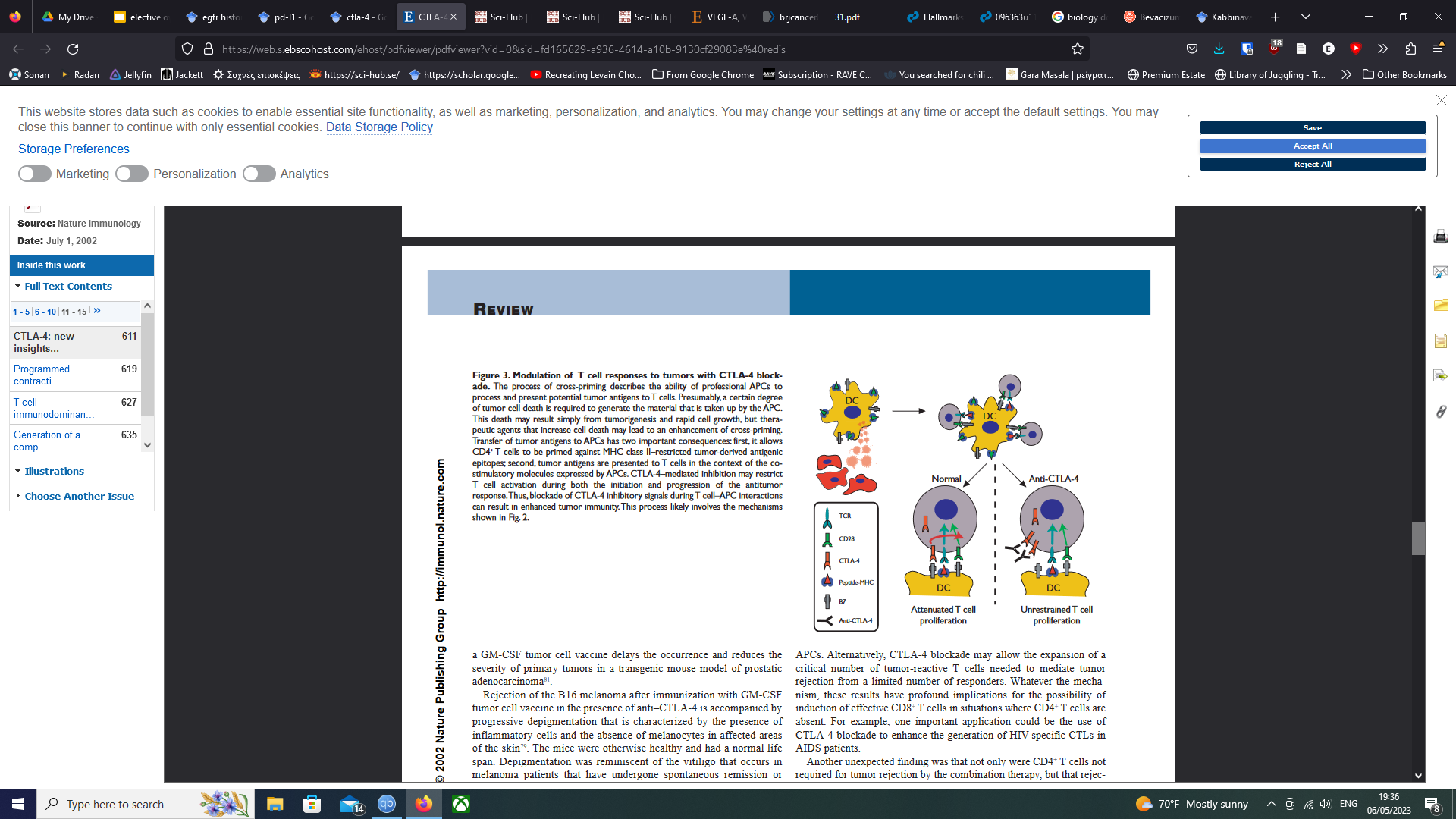 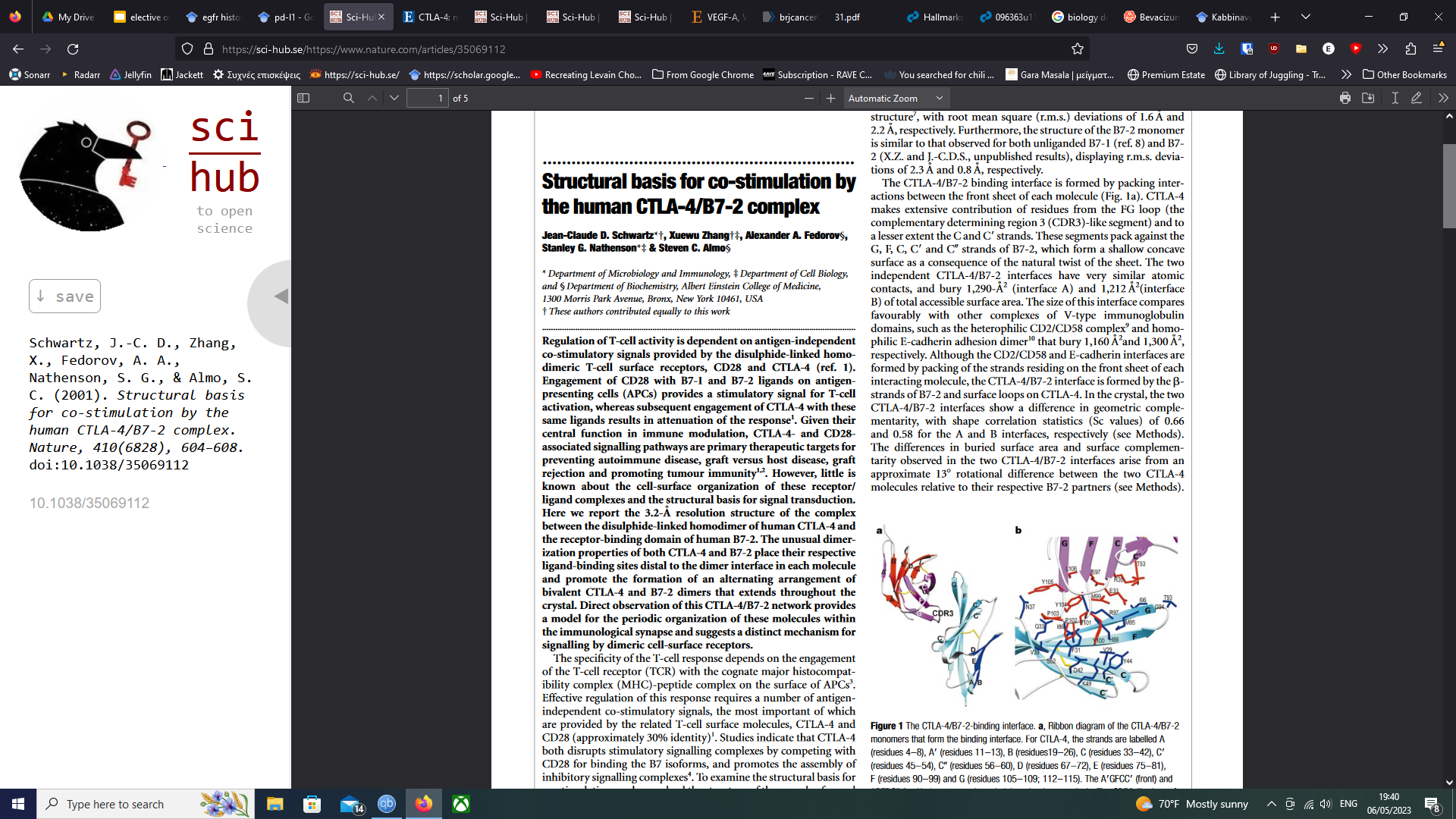 From bench to bedside
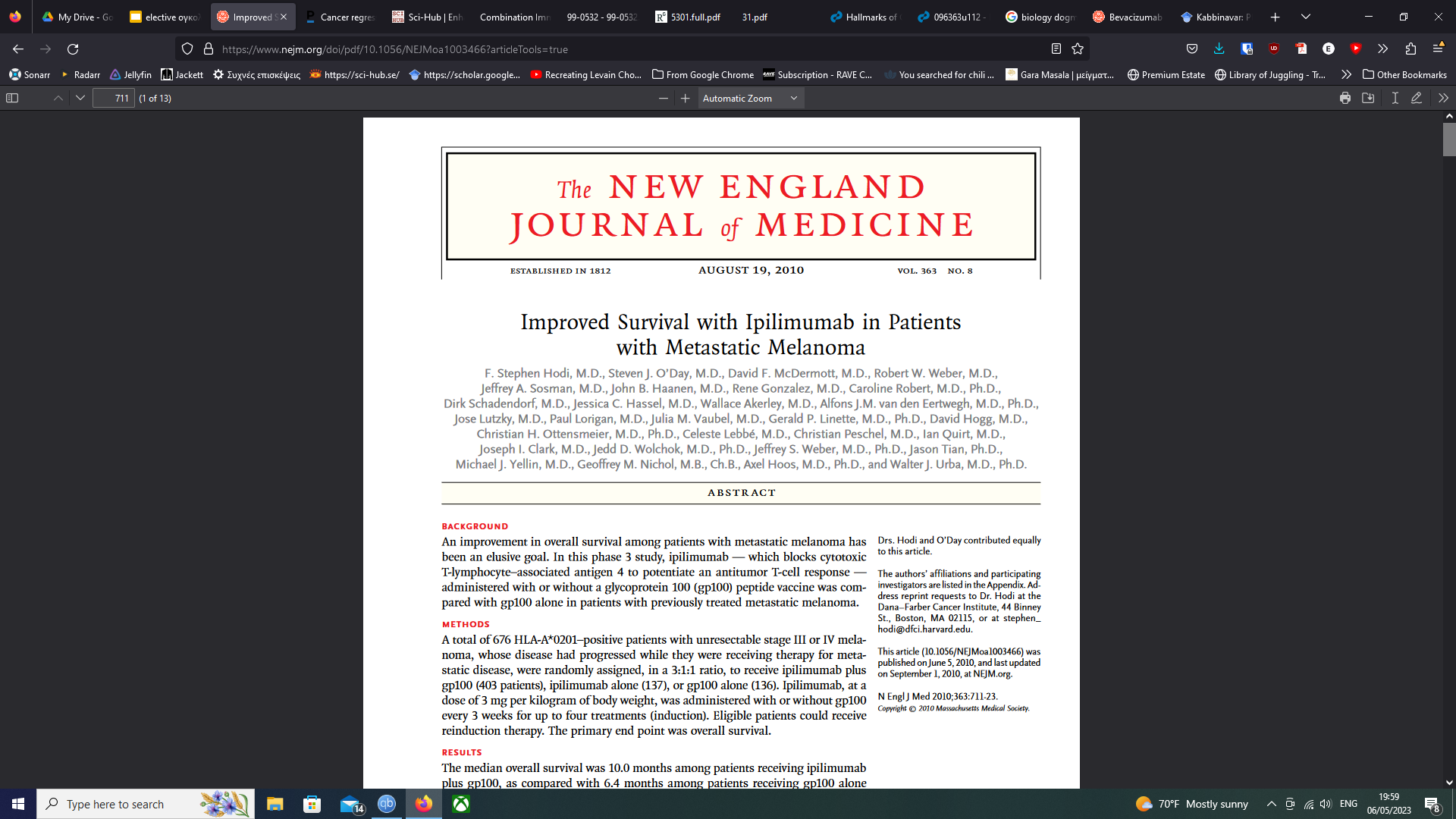 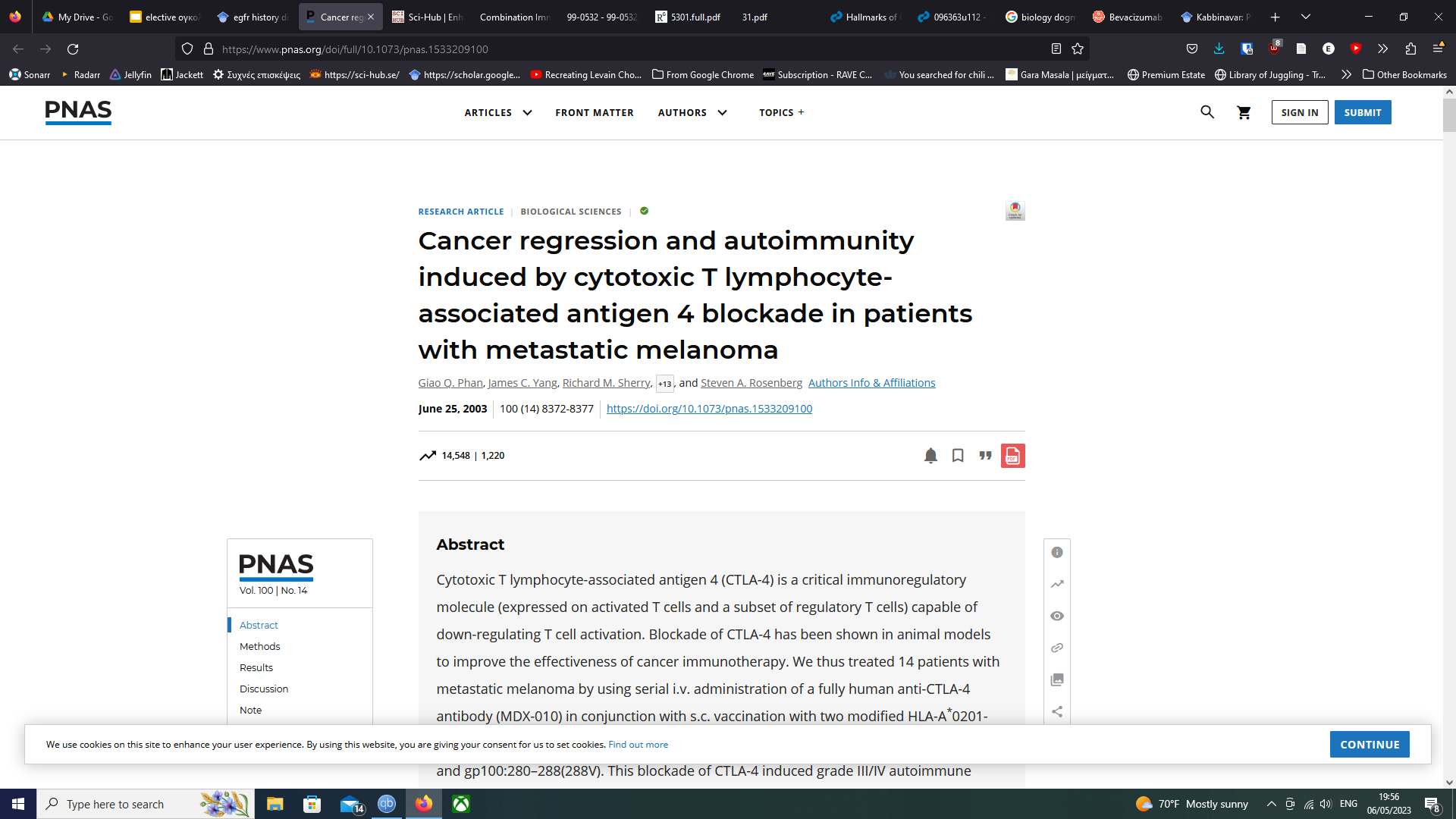 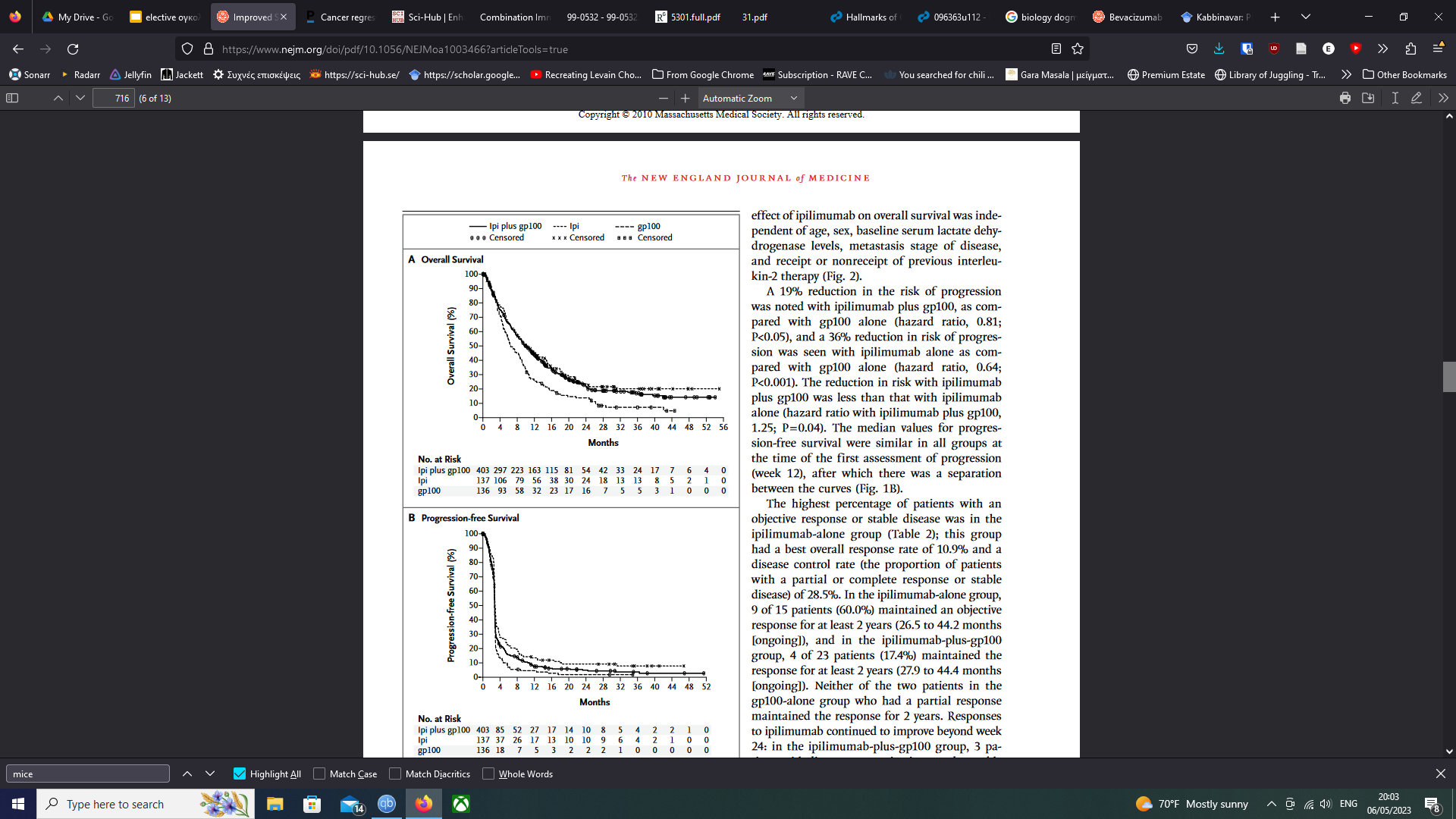 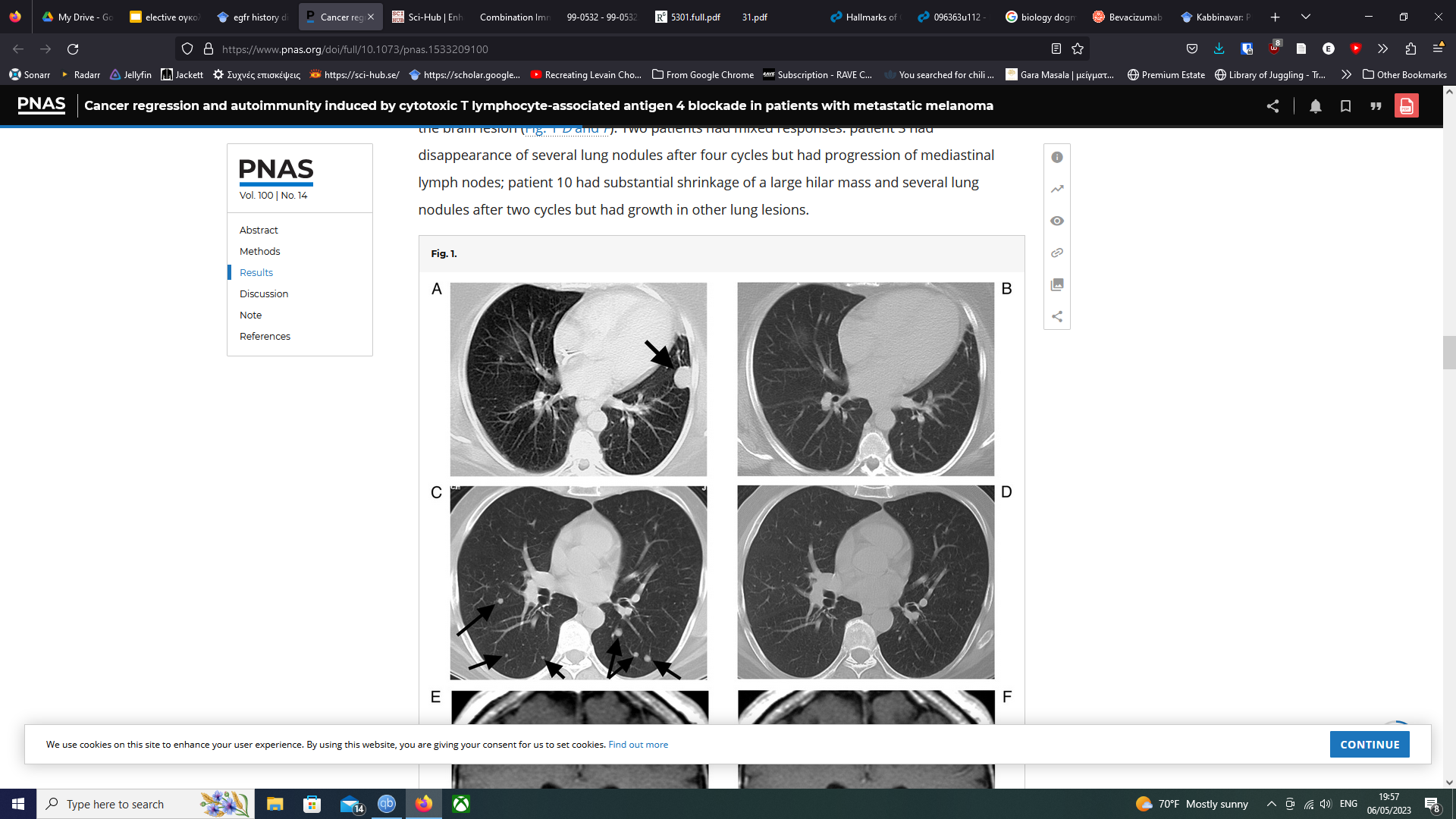 Combined immunotherapy: Checkmate 067
Phase 3 study in previously untreated patients with advanced melanoma
100

80
*p < 0.00001 versus IPI
60
(%)
49 %
46 %
40
42 %
39 %
20
NIVO + IPI  NIVO
IPI
18 %
14 %
0
0
3
6
9
12
15
18
21
24
27
Months
Wolchok JD, et al. J Clin Oncol 34, 2016 (suppl; abstr 9505). Reproduced with permission from Dr Jedd Wolchok.
Targeted therapy may be useless in the wrong patient
HERA trial (adjuvant trastuzumab) in breast cancer
Disease-free survival1
The right subpopulation  The right drug
A huge treatment effect!
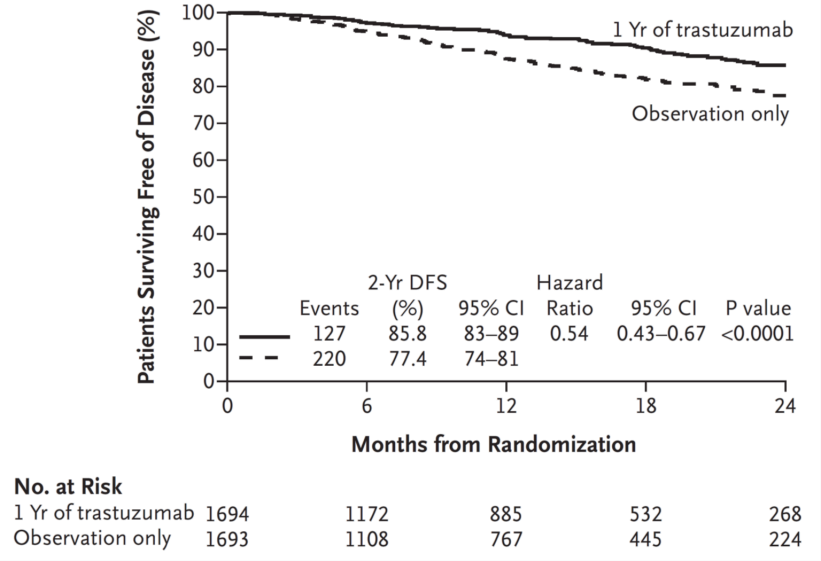 Median follow-up: 1 year
Disease-free survival HER2+ and HER2–patients
1 year trastuzumab
Patients 100  (%)
80
Observation
60
2-year  DFS
40
Events
HR	95% CI    p value
138
170
93.4	0.88    0.71, 1.11	0.29
92.5
20
Simulation of HERA if conducted  in unselected patients (HER2 +/–):  
HER2+	:  HR 0.54
HER2–	:  HR 0.95
0
6	12	18
Months from randomisation
0
24
Simulation by Aparna Keshaviah, Sc.M.
SABCS 2005
Median follow-up: 1.8 years
HR, hazard ratio; CI, confidence interval
1. From N Engl J Med, Piccart-Gebhart MJ. et al., Trastuzumab after Adjuvant Chemotherapy in HER2-Positive Breast  Cancer, 353(16):1659–72. Copyright © 2005 Massachusetts Medical Society. Reprinted with permission from  Massachusetts Medical Society.
Targeted therapy is different for each cancer
Off-target resistance: panitumumab (EGFR inhibitor) in mCRC
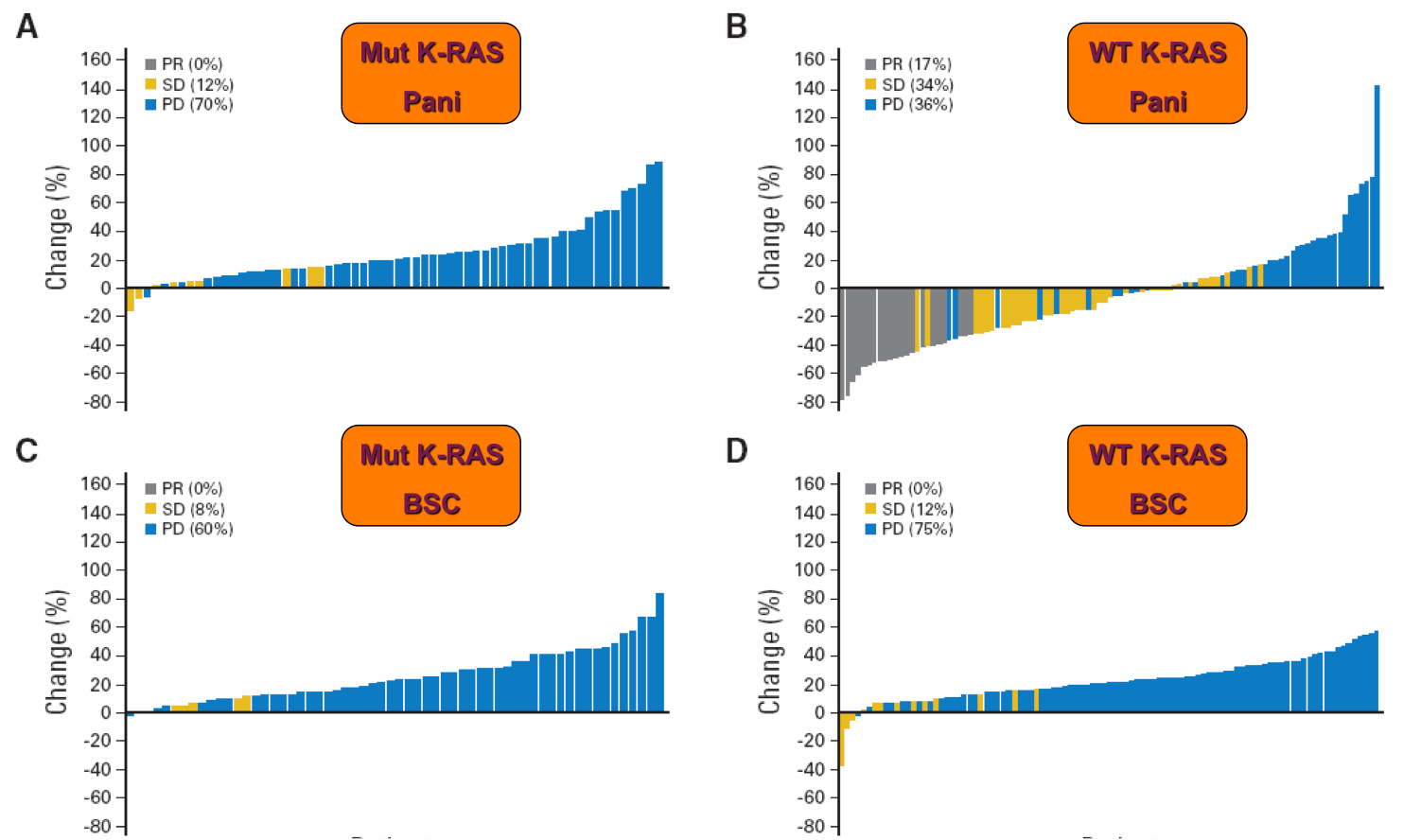 Amado RG, et al. J Clin Oncol 26(10), 2008:1626–34. Reprinted with permission. © 2008 American Society of
Clinical Oncology.
RAS status in mCRC
Predicts benefit of anti-EGFR mabs if wild-type
Avoids harm if mutated
Avoids unnecessary toxicity
Avoids unnecessary costs
Current problems in targeted therapy
Toxicity
No activity in certain tumor types (yet)
No CNS activity
Difficulties in assessing response
Mechanism-based side effects
Skin AEs and cetuximab efficacy in mCRC
Cunningham D, et al. N Engl J Med (2004).
Hypertension and efficacy of bevacizumab+ChT in mCRC
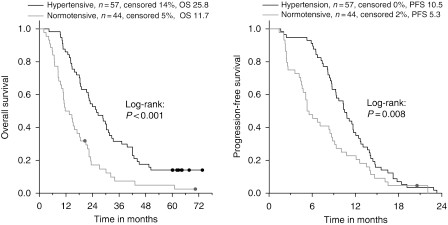 Österlund P, et al. Br J Cancer 2011;104(4):599–604. Distributed under a creative common license
http://creativecommons.org/
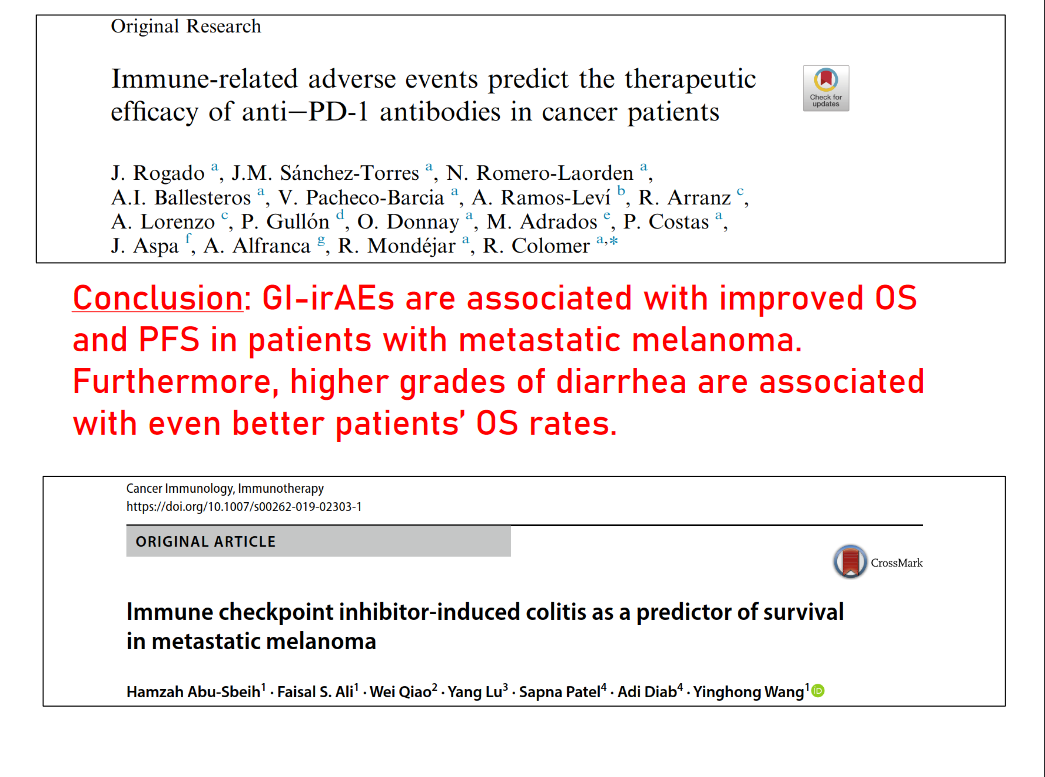 Endocrine irAEs are associated with improved survival in lung cancer
mOS:
With endocrine irAE: 31.6 months
Without endocrine irAE: 10.8 months
Hazard ratio: 0.36 (95% CI: 0.28 - 0.46, p =1.56 × 10-15)
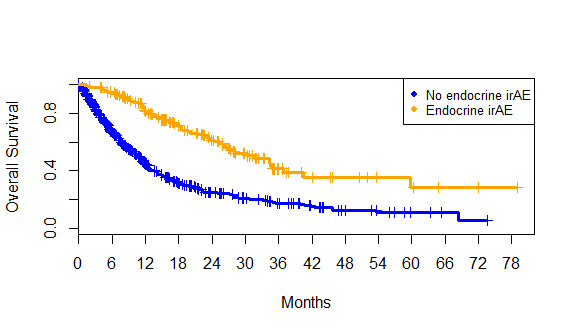 Targeted therapy in selected tumors failed so far
The example of pancreatic cancer: 
	>30 randomised trials failed to show survival advantage

Absence of effective biomarkers for screening and early detection
Aggressive behaviour and resistance to the currently available chemotherapy
Inter-/intra- tumour genetic heterogeneity
Targeted therapy and brain metastases
Brain metastasis are more frequently seen as systemic control through targeted therapies improves

Antibodies and some small molecules do not pass the blood-brain barrier

Major clinical problem in patients with advanced breast cancer, lung cancer, melanoma and renal cell carcinoma
Alectinib vs. crizotinib for patients with brain metastases(J-ALEX/ALEX)
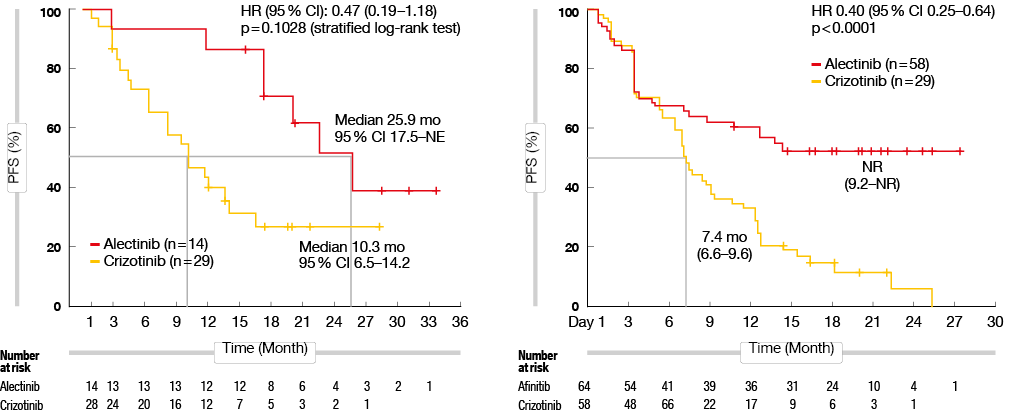 Assessment of response
Standard radiological evaluation of tumour responses (RECIST) to targeted therapies could be misleading in some circumstances
Originally developed to assess response to chemotherapy
Targeted therapy: 
Prolonged disease stabilisation rather than substantial tumour regression
Changes in tumour density
Development of new response evaluation criteria may be needed
DRAWBACKS OF STANDARD RESPONSE CRITERIA
With immunotherapy: Pseudoprogression
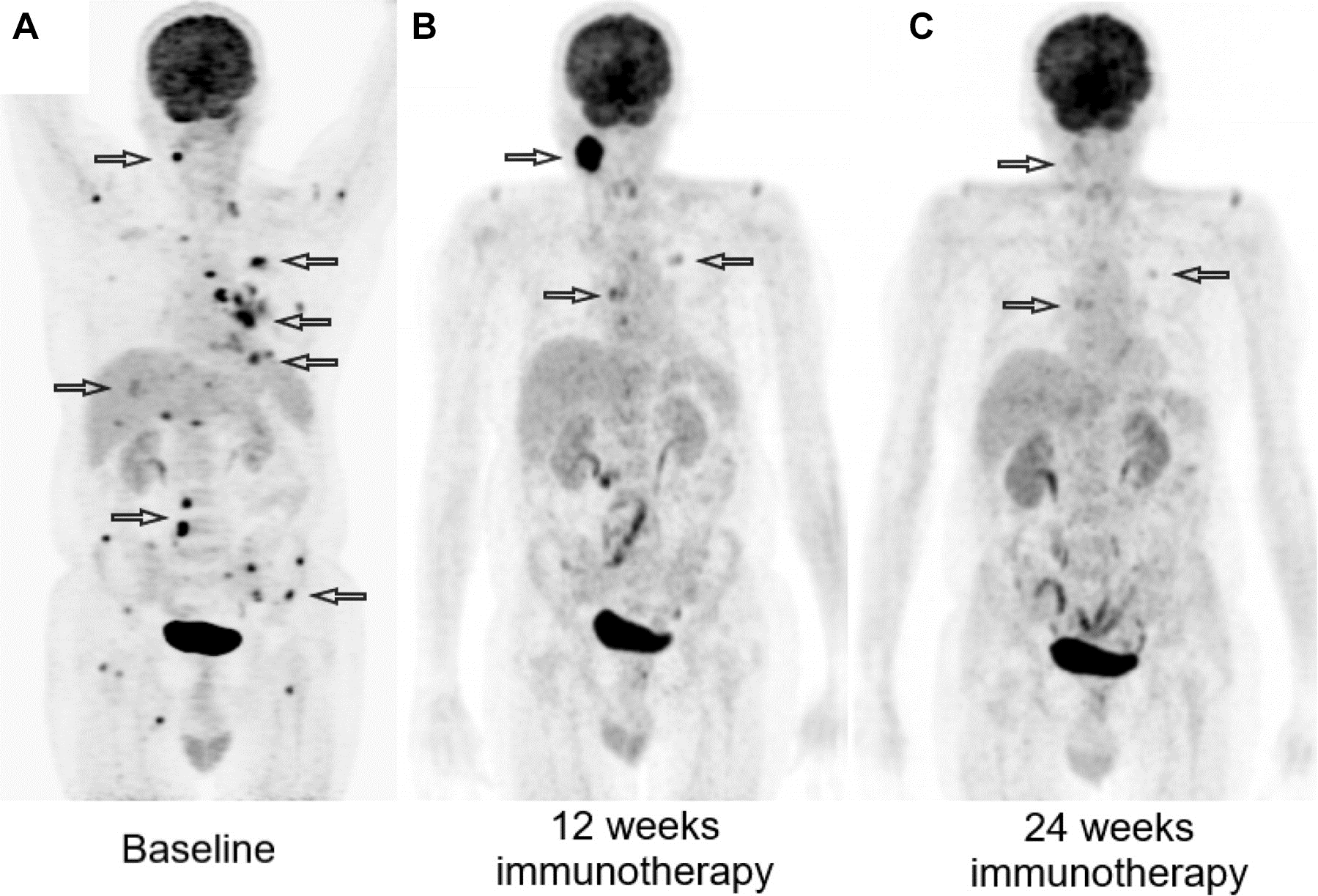 Sorafenib treatment (400 mg b.i.d.)
DRAWBACKS OF STANDARD RESPONSE CRITERIA
With targeted agents: tumour volume vs. tumour necrosis
Sorafenib treatment (400 mg b.i.d.)
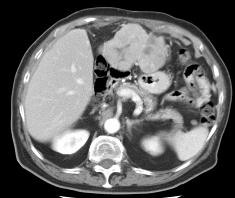 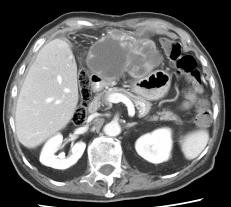 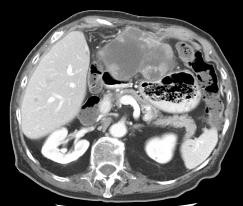 *Assessed by modified WHO criteria
Abou-Alfa G, et al. J Clin Oncol 24(26), 2006:4293–300. Reprinted with permission.
© 2006 American Society of Clinical Oncology. All rights reserved.
What could be done to maximise the patient’s chance of benefiting from a new targeted therapy (1)
The right target:
Oncogenic driver
Expressed only in tumor cells
Targetable with existing or novel agents
The right patient:
Clinical data
IHC/FISH
Genomic
What could be done to maximise the patient’s chance of benefiting from a new targeted therapy (2)
The right drug:
Biologically active
Irreversible, selective binding
No off-target toxicity
Crosses the blood-brain barrier
The right trial:
Randomized
Placebo-controlled
Double-blind
Representative of real-world patients
Exploratory biomarkers
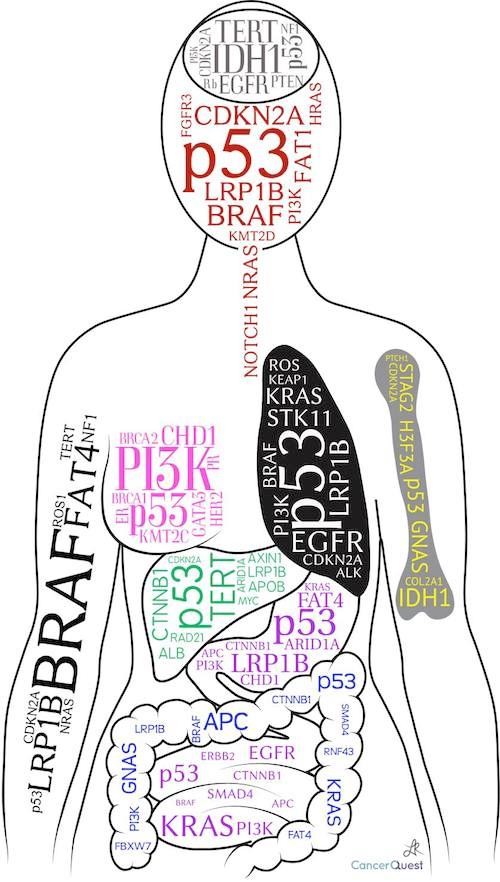 The right medicine,
for the right patient,
at the right time.